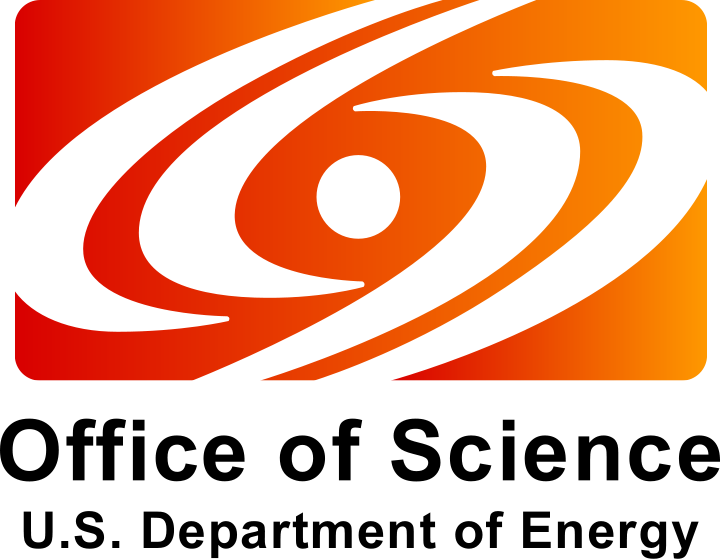 Supported by the
U.S. Department of Energy Office of Science
Fusion Energy Sciences
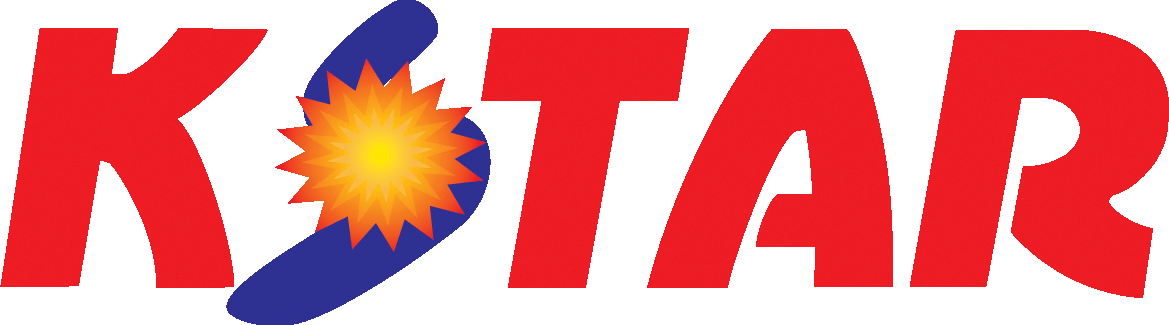 Stability, Transport, and Active MHD Mode Control
Analysis of KSTAR High Performance Plasmas 
Supporting Disruption Avoidance*
Y.S. Park1, S.A. Sabbagh1, J.H. Ahn1, J.W. Berkery1, Y. Jiang1,
B.H. Park2, J. Kim2, H.S. Han2, S.H. Hahn2, J.G. Bak2, 
J.M. Bialek1, Y.M. Jeon2, W.H. Ko2, M.J. Choi2, J.S. Ko2,
H.S. Kim2, H.H. Lee2, J.H. Lee2, L. Terzolo2, S.J. Wang2, 
J.G. Kwak2, S.W. Yoon2, J.D. Riquezes1, S. Scott3, Y.K. In4, 
Z. Wang3, J.-K. Park3, N.M. Ferraro3, S.C. Jardin3, F. Poli3,
M.D. Boyer3, A.H. Glasser5, H.K. Park4, G.S. Yun6

1Department of Applied Physics, Columbia University, New York, NY, USA
2National Fusion Research Institute, Daejeon, Korea
3Princeton Plasma Physics Laboratory, Princeton, NJ, USA
4UNIST, Ulsan, Korea
5Fusion Theory and Computation, Inc., Kingston, WA, USA
6POSTECH, Pohang, Korea

presented at the
27th IAEA Fusion Energy Conference
October 22nd – 27th, 2018
Gandhinagar, India
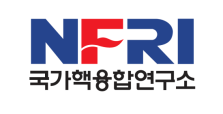 National Fusion 
Research Institute
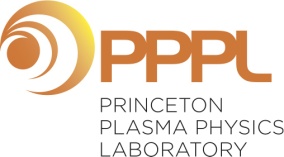 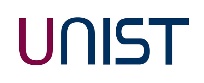 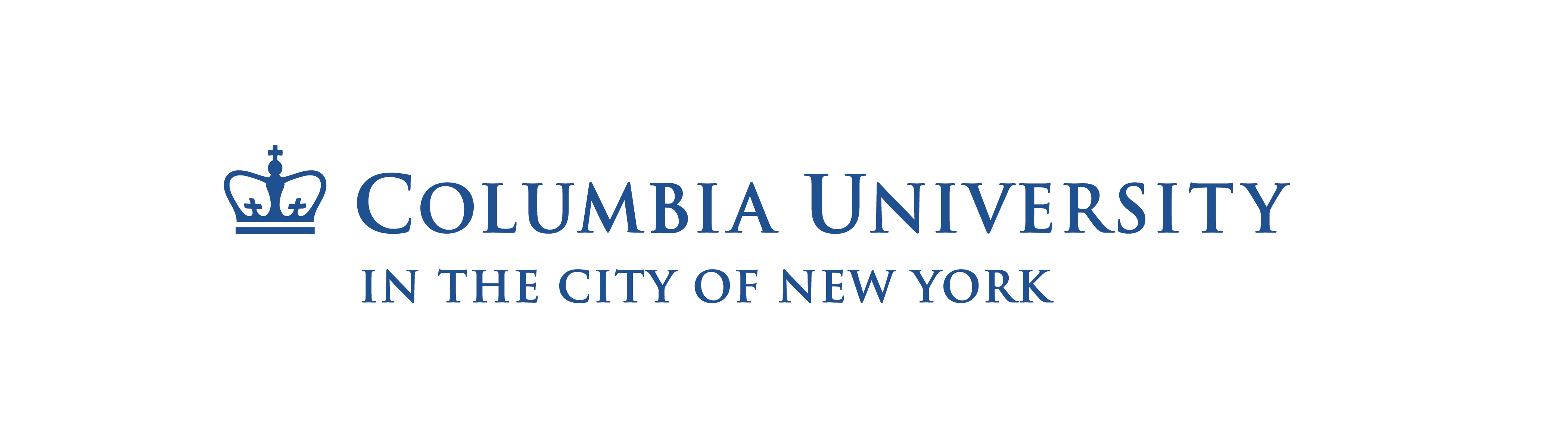 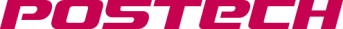 * Work supported by the U.S. Department of Energy under contract DE-FG02-99ER54524 and DE-SC0016614
V1.1
Abstract of paper EX/P7-16
H-mode plasma operation in KSTAR has surpassed the n = 1 ideal MHD no-wall beta limit computed to occur at bN = 2.5 with li = 0.7. High bN operation produced bN of 3.3 sustained for 3 s, limited by tearing instabilities rather than resistive wall modes (RWMs). High fidelity kinetic equilibrium reconstructions (EFIT) have been developed to include Thomson scattering, charge exchange spectroscopy data, and an allowance for fast particle pressure. In addition, motional Stark effect data are used to produce reliable evaluation of the safety factor, q, profile. The reconstructed equilibria can exhibit significant variation of the q-profile dependent upon the broadness of the bootstrap current profile as computed by TRANSP analysis. TRANSP analysis indicates that the non-inductive current fraction can reach up to 75% while its profile can vary significantly depending upon plasma operational scenario. The classical stability of the m/n = 2/1 tearing mode that limited high bN operation is examined using the resistive DCON code and by the M3D-C1 code using the kinetic EFIT reconstructions as input. For equilibria at high bN > 3, the tearing stability index, D′, is more unstable compared to that of equilibria at reduced bN. However calculations of instability of stable lower bN equilibria indicate that the neoclassical components of tearing stability need to be invoked to produce consistency with experiment. MISK code analysis which examines global MHD stability modified by kinetic effects shows significant passive kinetic stabilization of the RWM in these plasmas. Predict-first TRANSP analysis was conducted to design KSTAR plasma operation with 100% non-inductive fraction at bN above 4. Active RWM control has additionally been enabled on KSTAR. To accurately determine the dominant n-component produced by RWMs expected to onset at higher beta utilizing the new second NBI system, an algorithm has been developed that includes magnetic sensor compensation of the prompt applied field and the field from the induced current on the passive conductors. This analysis on stability, transport, and control provides the required foundation for disruption prediction and avoidance research on KSTAR.
US-KSTAR collaborative research on stability, transport, and active MHD mode control for disruption avoidance
Motivation
To achieve high performance plasma operation with high non-inductive current fraction without disruptions, the estimation of stability and unique equilibrium and transport properties is crucial
These analyses will provide the required foundation for disruption prediction and avoidance on KSTAR 
Outline
Equilibrium reconstructions using measured kinetic profiles and MSE data for reliable stability and transport analysis
Transport analysis using TRANSP code to investigate high non-inductive current operation and to optimize the stability 
Ideal and resistive stability analysis using the resistive-DCON, MISK and M3D-C1 code
Active RWM feedback algorithm implemented in the KSTAR PCS
S.A. Sabbagh, et al., EX/P6-26 in this conference
KSTAR H-mode equilibria have reached and exceeded the computed 
n = 1 ideal no-wall stability limit
Parameters for high bN
BT in range 0.9-1.3 T
PNBI = 4.5-5.5 MW
Highest bN = 4.3, bN/li > 6 
MHD stability at high bN
Many equilibria operate above the published ideal     n = 1 no-wall stability limit (DCON) 
Plasma is subject to RWM instability, depending on plasma rotation profile
High bN > bNno-wall operation mostly limited by 2/1 tearing mode onset
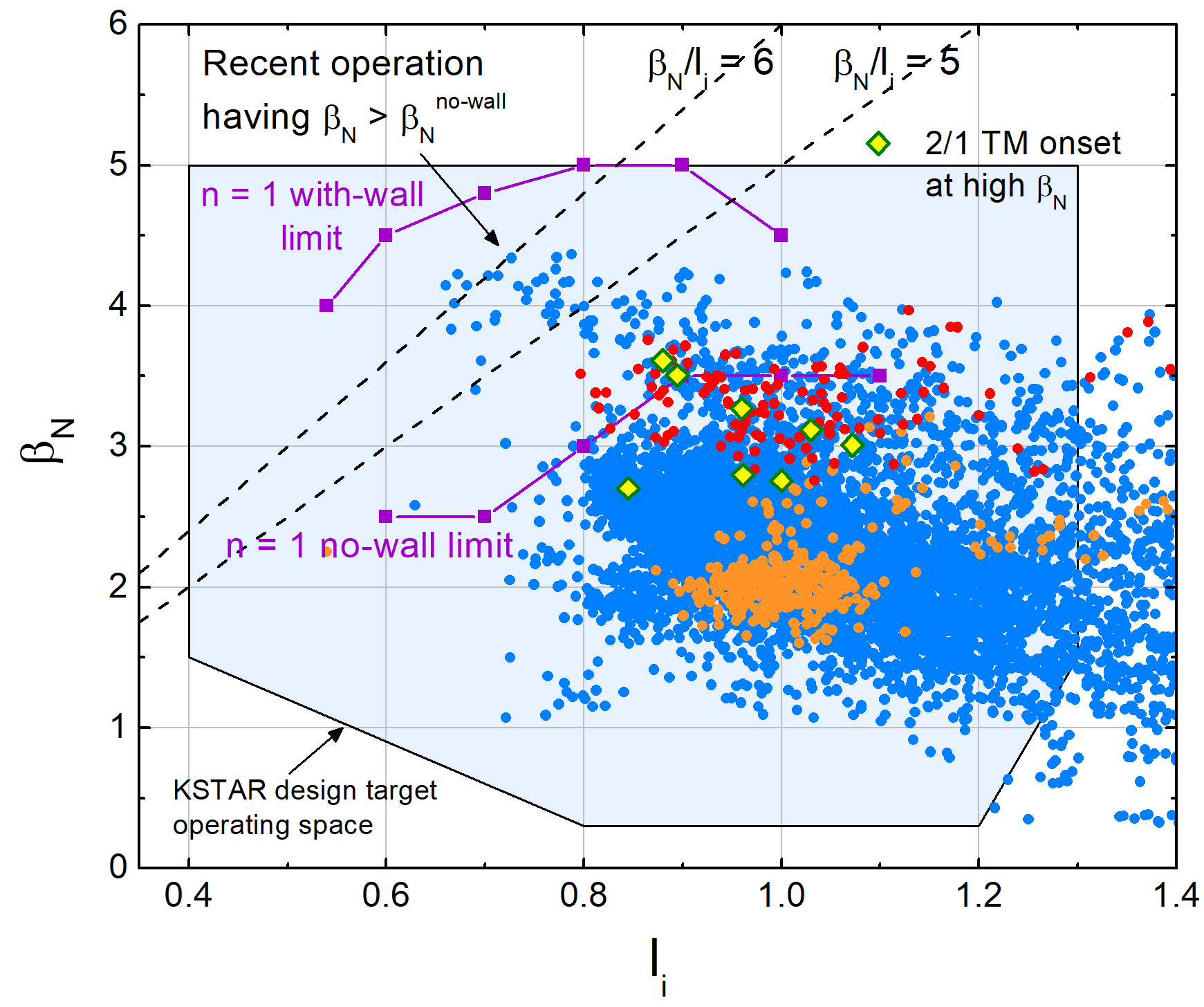 Shot 16295
*
Shot 16325
Normalized beta vs. internal inductance from EFIT reconstruction**
containing ~9,000 equilibria produced in the 2016 device campaign
*O. Katsuro-Hopkins, et al., Nucl. Fusion 50 (2010) 025019
** Y.S. Park, et al., Nucl. Fusion 53 (2013) 083029
High bN > 3 equilibria limited by MHD - shot 16295
2/1 mode onset
2/1 mode onset
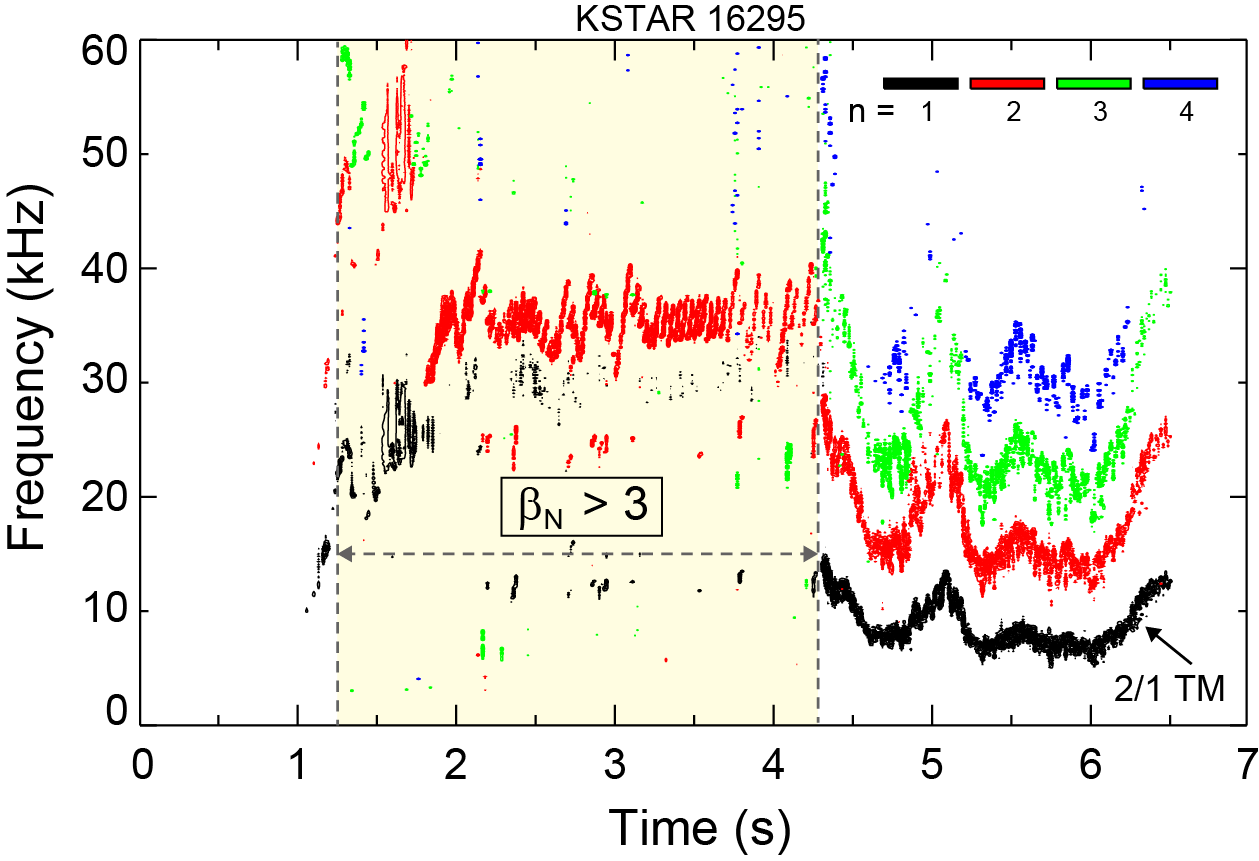 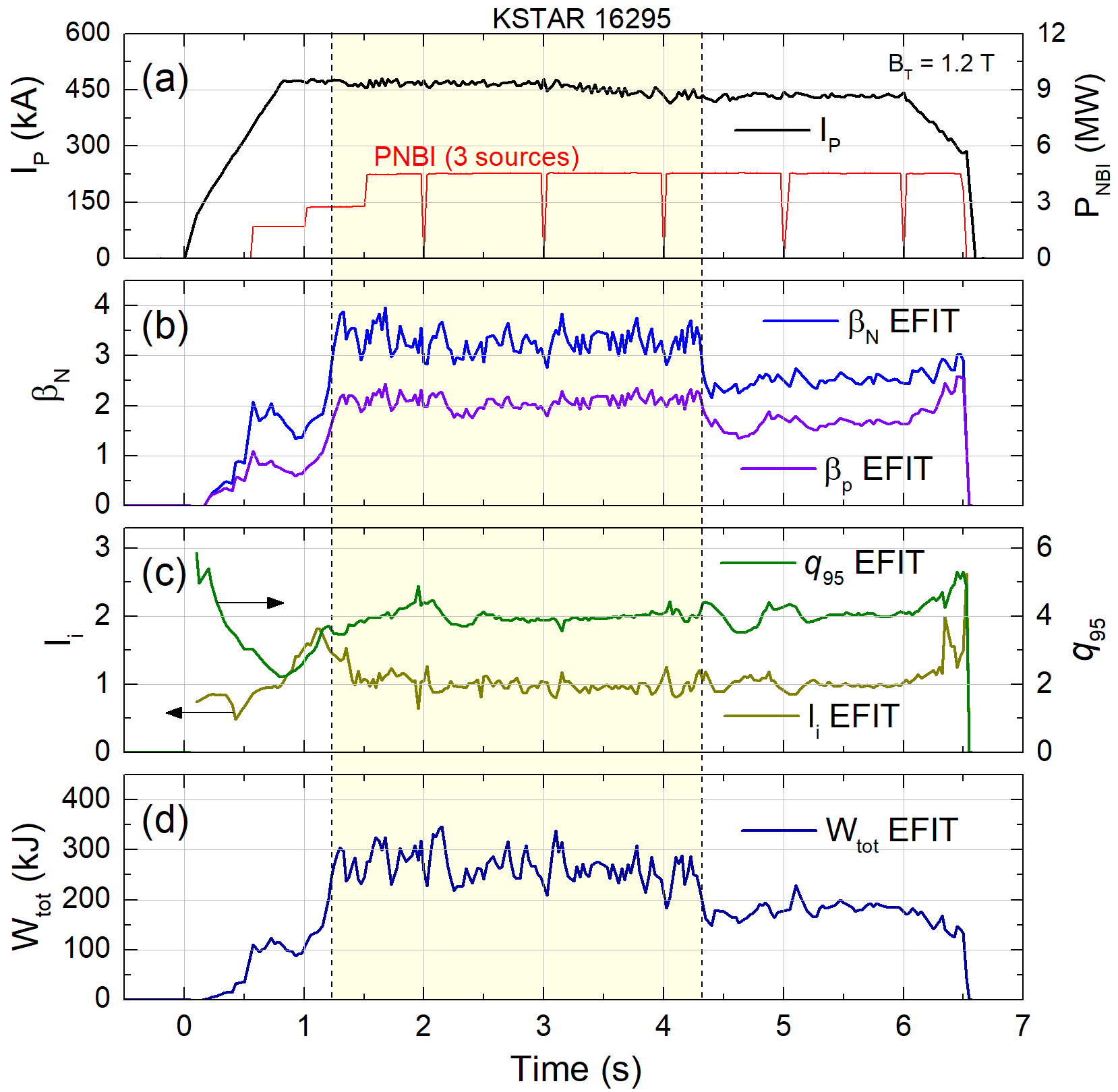 2/1 TM
bN > 3
Toroidal magnetic probe spectrum
q95 ~ 4
Sustained high bNavg = 3.3 achieved for 3 s
High bN operation was limited by strong 2/1 tearing mode onset 
Measured mode amplitude > 20 G
Both Wtot and bN were reduced by ~35% but maintained H-mode
The 2/1 mode is expected to be triggered by co-existing sawteeth
Stored energy
KSTAR high bN discharge evolution showing parameters from fully converged EFIT reconstructions
Comparative equilibria stable to disruptive MHD instabilities
 - shot 16325
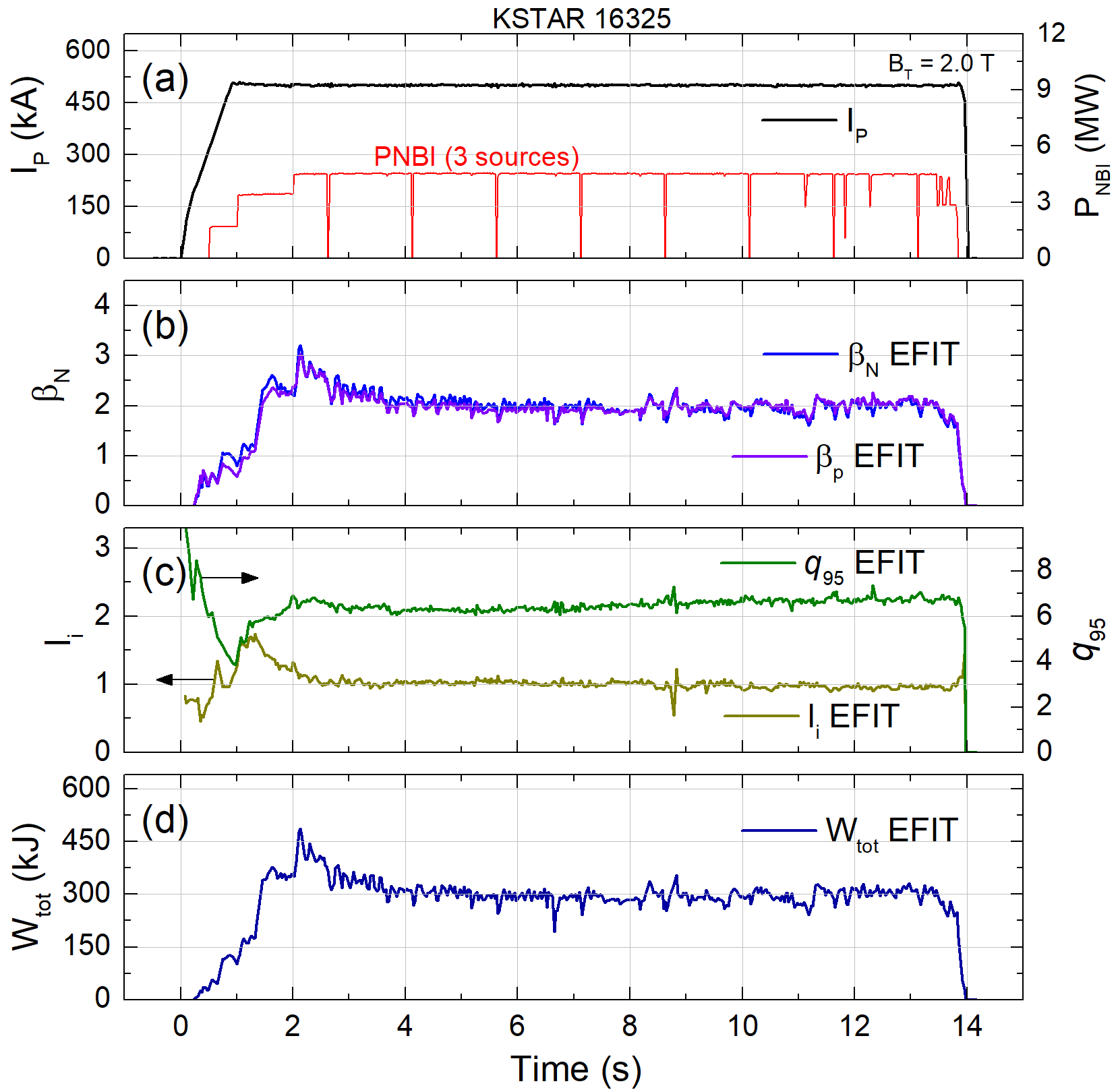 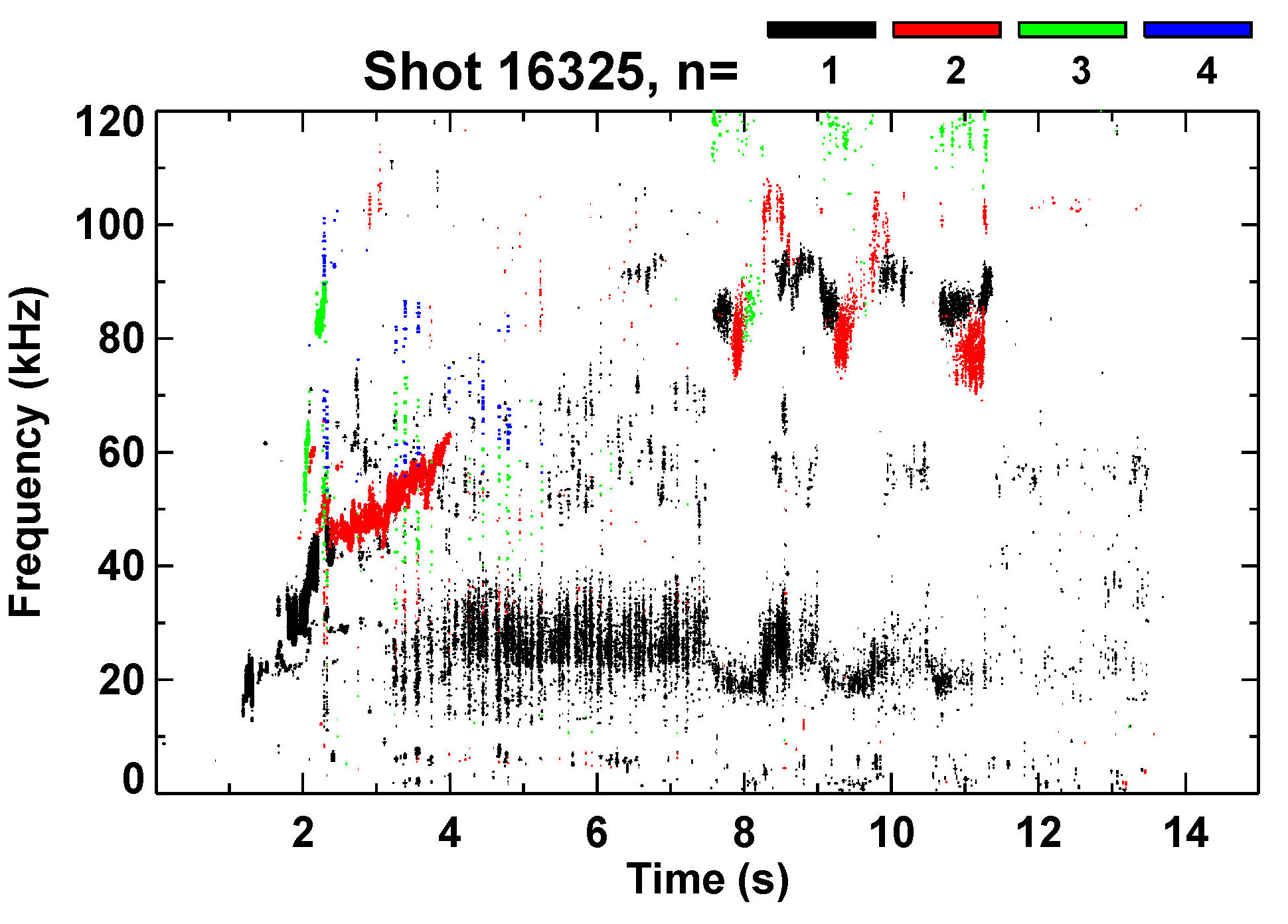 KSTAR 16325
Tearing modes absent
bN ~ bp > 2
q95 > 6
Toroidal magnetic probe spectrum
Plasma operation at elevated BT produced equilibria having higher q95
Unlike shot 16295, discharge doesn’t experience any major beta-limiting MHD activities
Stored energy
KSTAR 16325 discharge evolution showing parameters from fully converged EFIT reconstructions
Kinetic EFIT with MSE constraints used for accurate stability and transport analysis on KSTAR
Equilibrium reconstruction using  measured internal profile constraints provides reliable pressure profile and internal magnetic geometry

KSTAR is equipped with key internal profile diagnostics 
Charge exchange (Ti, Vf) : 32 CHs
Thomson scattering (Te, ne) : 27 CHs
Motional Stark Effect : 25 CHs
MSE background polychrometer installed in the device will improve the measurement 
Reconstructed q-profile shows region of low shear appear at varied q-values in different operational regimes due to broadness of bootstrap current profile
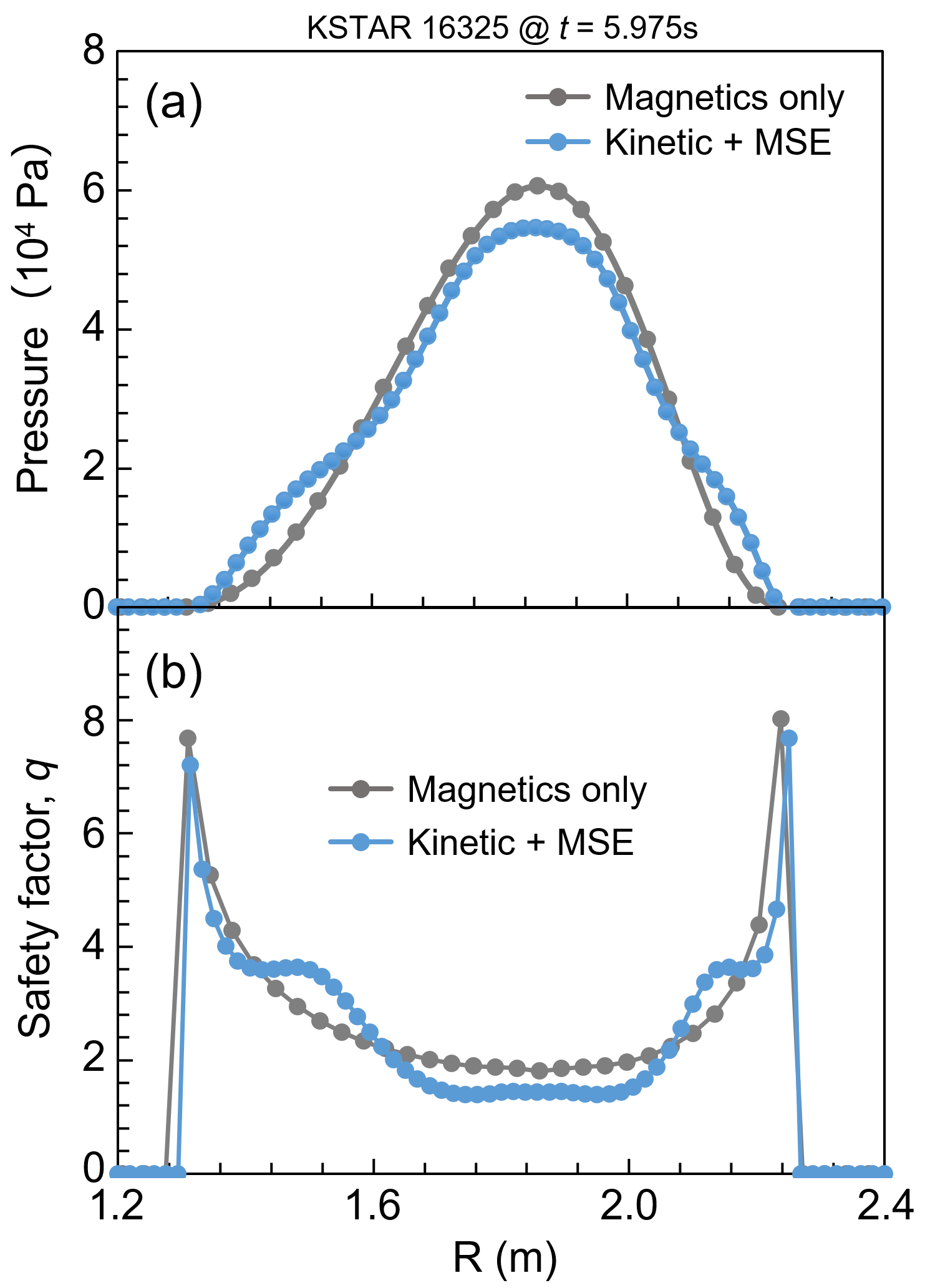 S.A. Sabbagh, Nucl. Fusion 41 (2001) 1601
Low q-shear
(a) Reconstructed pressure and (b) safety factor profile from kinetic EFIT using internal profile constraints
Kinetic EFIT reconstruction shows evolution of low-sheared q-profile region at varied q-values
x106
KSTAR 16325 @ t = 2.05 s
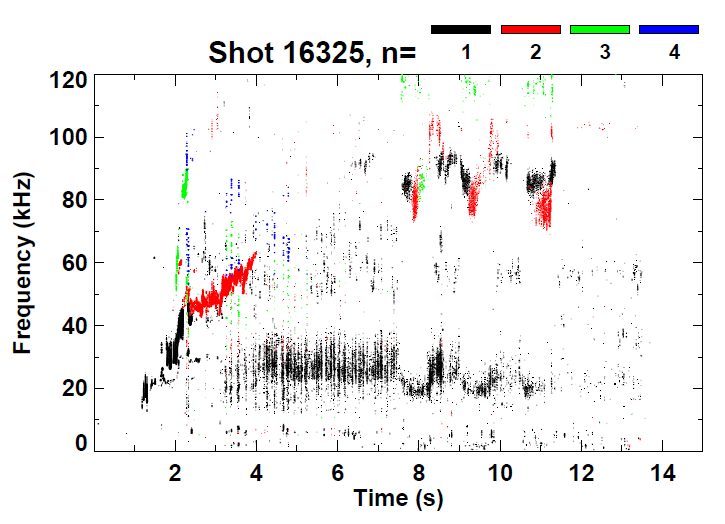 Magnetic spectrogram
t1
t2
t3
TRANSP
(fNI = 71%)
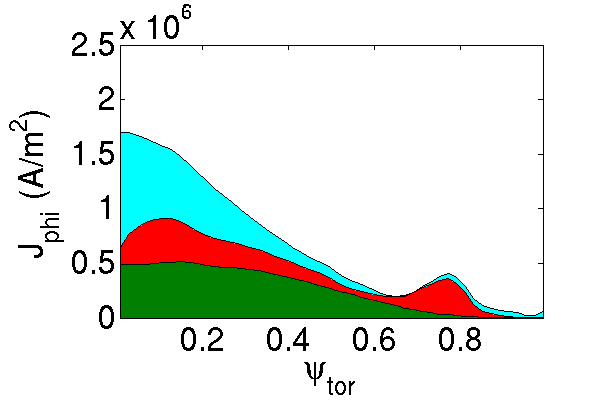 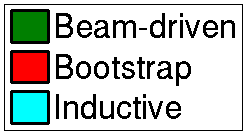 Kinetic + MSE reconstructed q-profile evolution
20
20
15
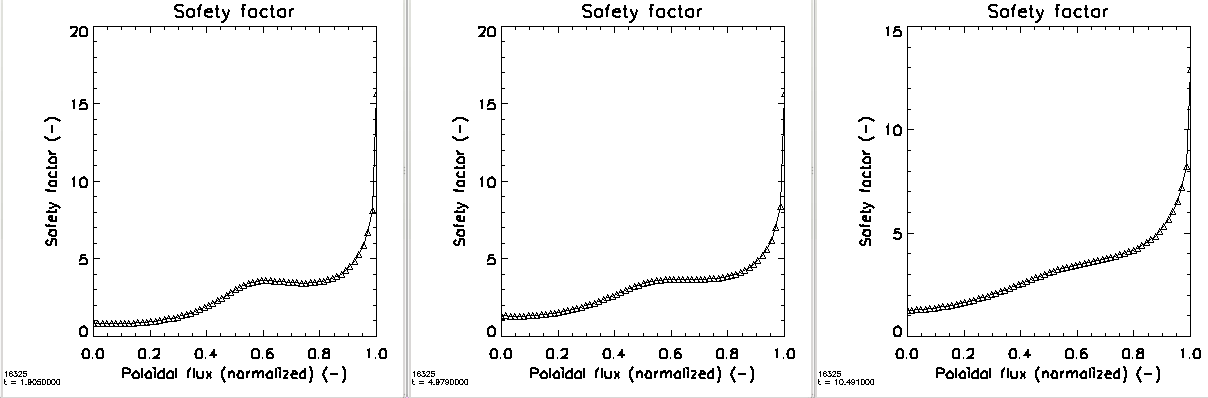 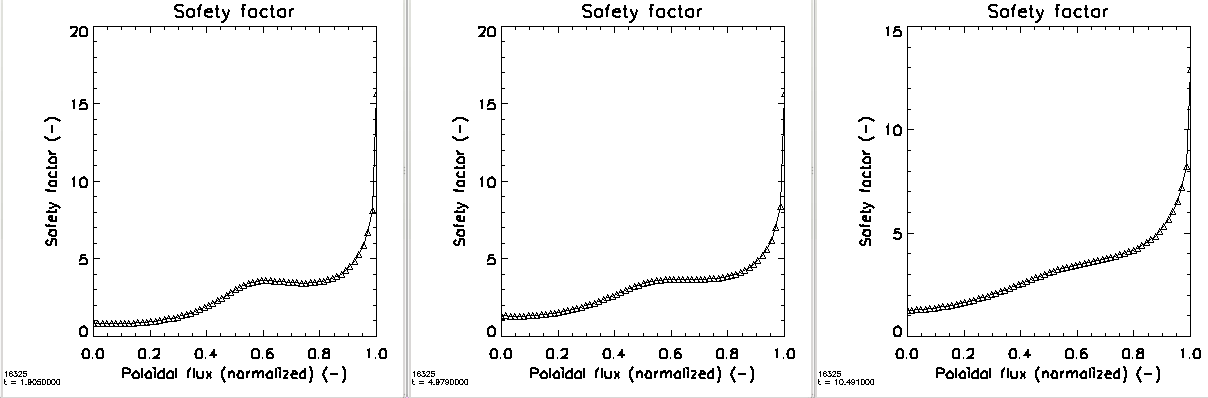 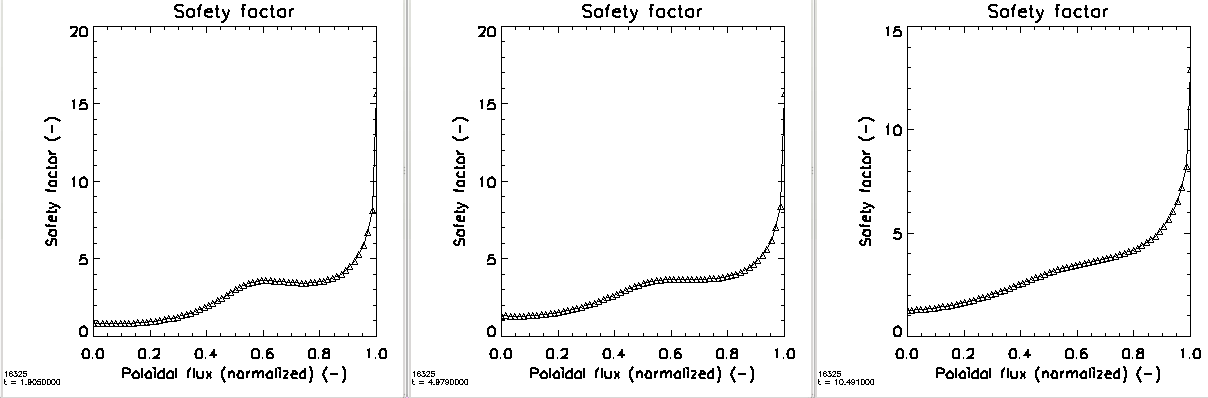 t1 = 1.906 s
t2 = 4.979 s
t3 = 10.491 s
15
15
Low shear forms again, but at high q
10
Safety factor, q
Safety factor, q
Safety factor, q
10
10
qmin < 1
5
5
5
0
0
0
0.0    0.2    0.4    0.6    0.8    1.0
YN
0.0    0.2    0.4    0.6    0.8    1.0
YN
0.0    0.2    0.4    0.6    0.8    1.0
YN
Interpretive TRANSP analysis computes high non-inductive current fraction in the experimental equilibria
Intermediate bN = 2.7
High bN > 4 equilibrium
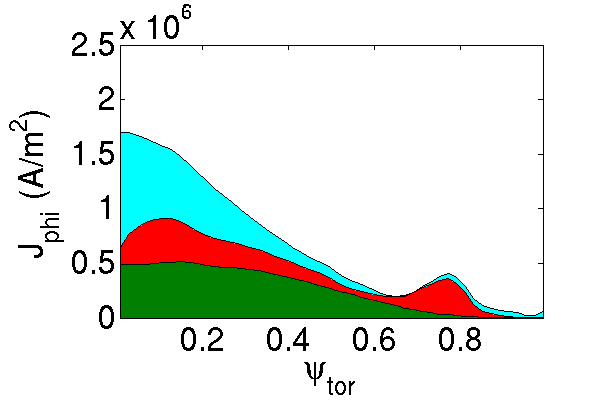 KSTAR 16295 @ t = 1.75 s
KSTAR 16325 @ t = 2.05 s
TRANSP
TRANSP
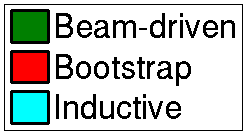 PNBI = 4.5 MW
PNBI = 4.5 MW
bN = 4.3
fNI = 67%
bN = 2.7
fNI = 71%
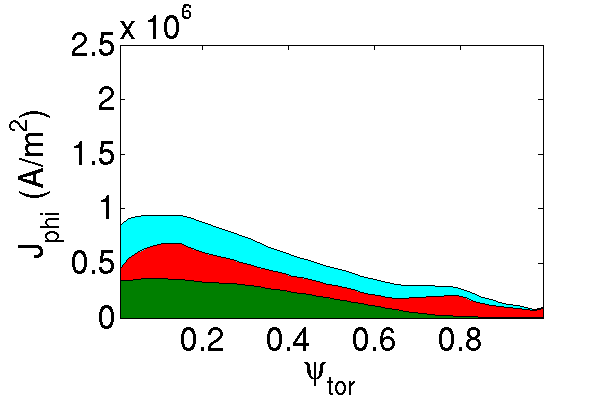 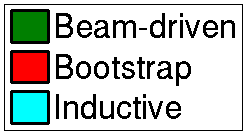 Broad jBS
Significant edge jBS
Transport calculations using TRANSP to investigate a disruption-free path to device target high beta operation with high non-inductive current fraction, fNI
Interpretive TRANSP runs indicate fNI can reach up to 75% in the experiment
While fNI can be high in different operating conditions, the bootstrap and total non-inductive current profile can vary significantly
High bN > 4 can be achieved with near fully non-inductive current by using the planned PNBI increase in KSTAR
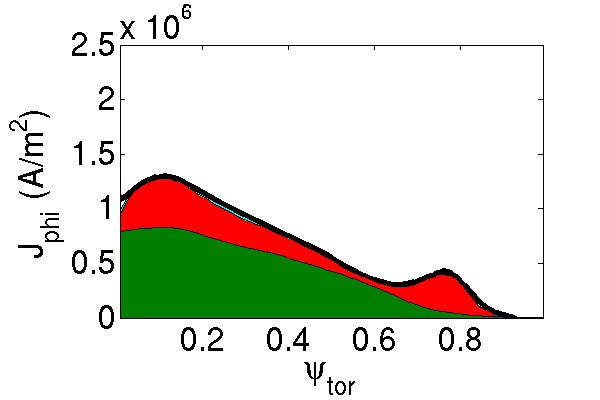 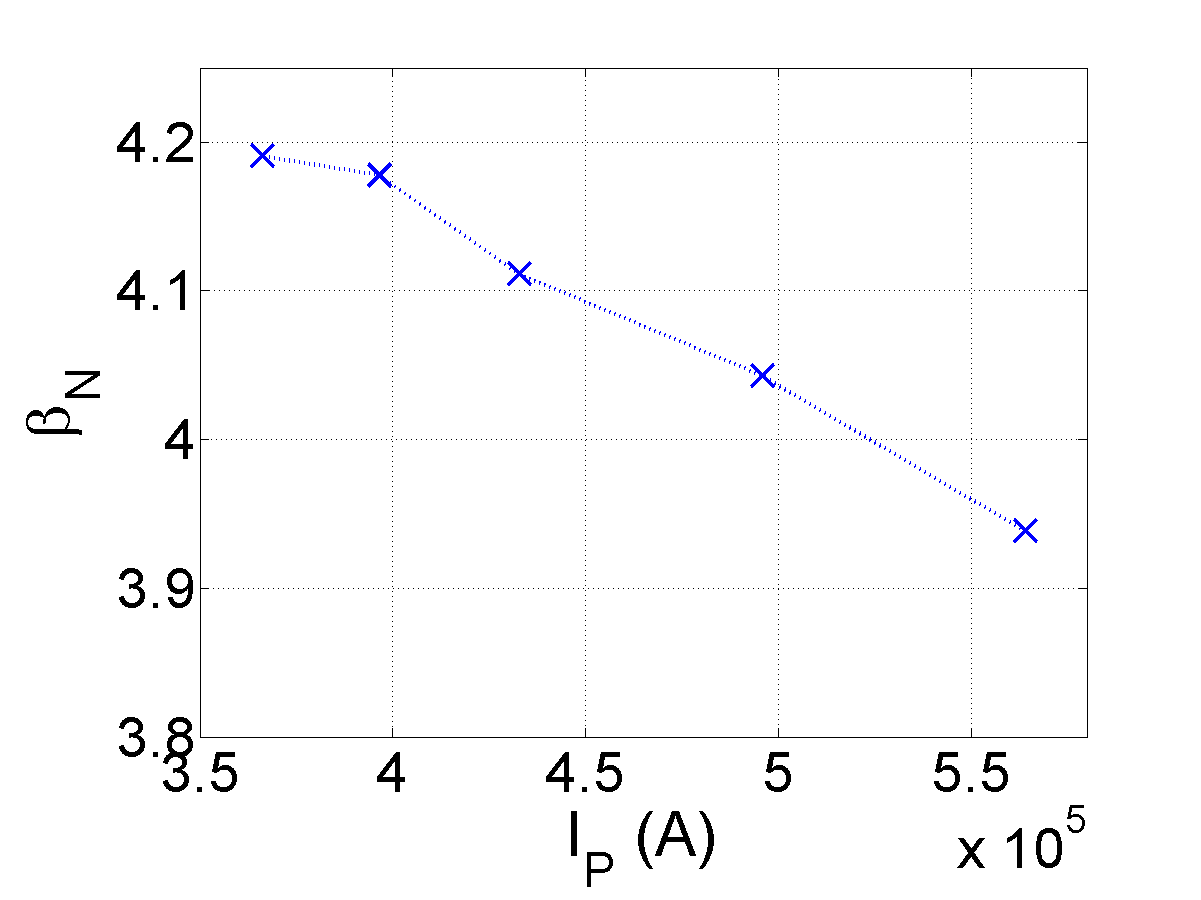 Projected from KSTAR 16325
TRANSP
(Predictive)
TRANSP
(Predictive)
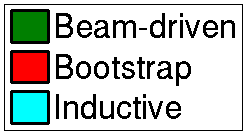 PNBI = 6.5 MW
BT = 2 T
bN = 3.4
fNI = 96%
PNBI = 6.5 MW
BT = 1.7 T
A new off-axis 2nd NBI system is being installed for the 2018 device operation
Experimental fGW = 0.5 and H98y2 = 1.25 are maintained, and total PNBI = 6.5 MW (PNBI-1 = 5 MW, PNBI-2 = 1.5 MW) is used in the predictive TRANSP runs
Predictive runs indicate bN > 4 can be achieved with fully non-inductive current by using a fraction of the planned PNBI increase (PNBI > 11 MW from 2019)
DCON stability calculation shows high bN equilibria are subject to n = 1 ideal instability
KSTAR 16325
KSTAR 16295
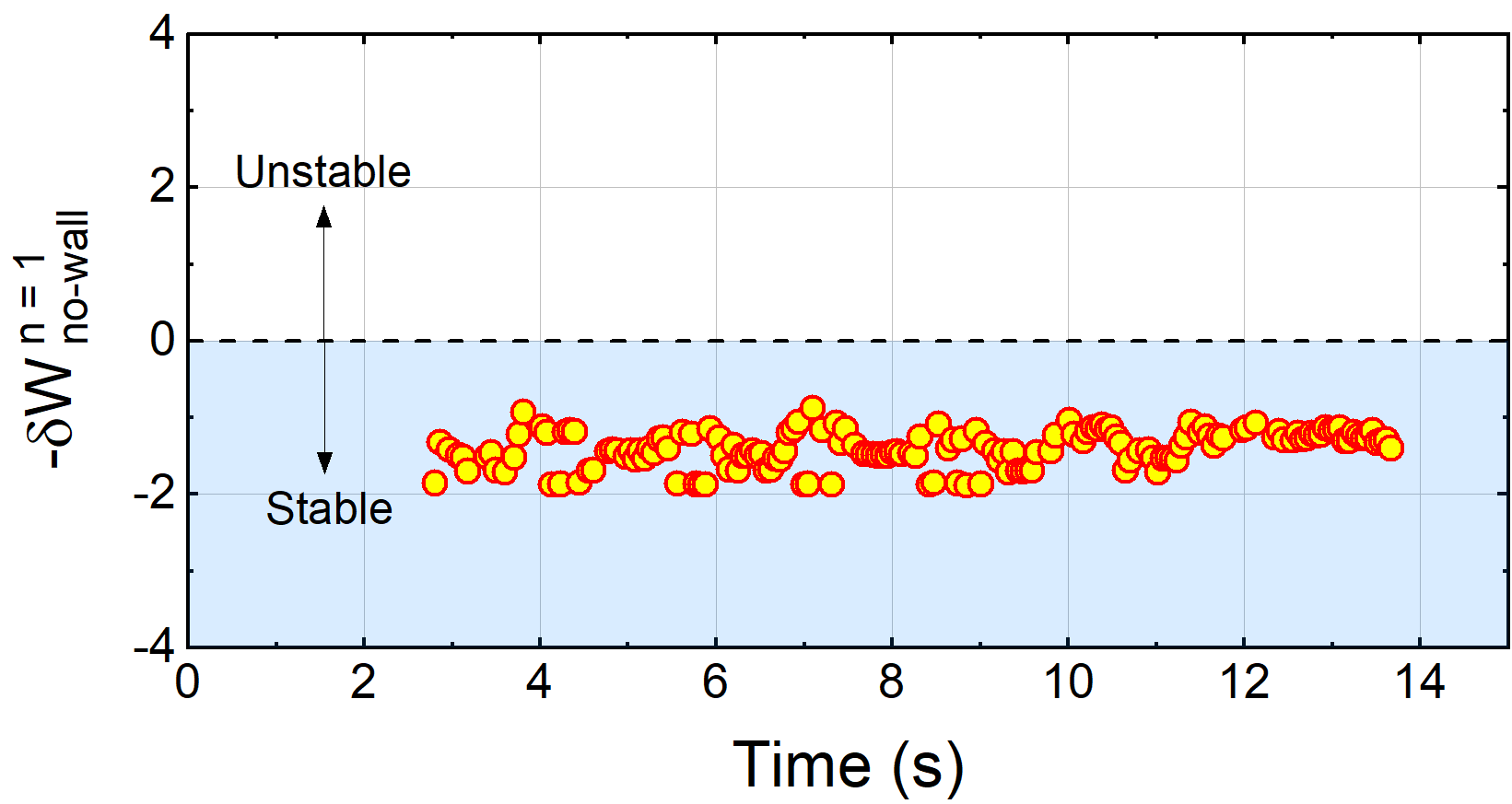 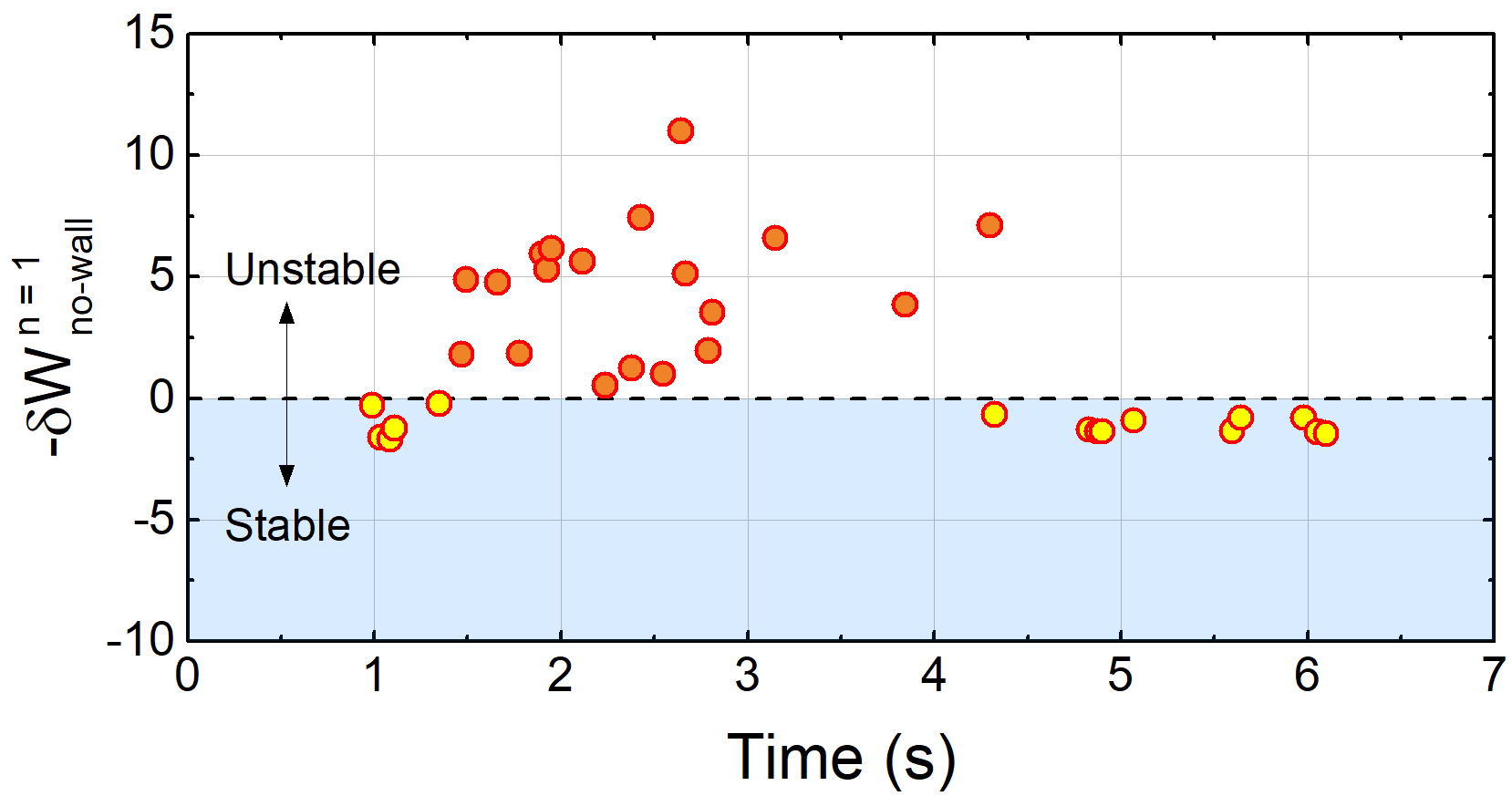 DCON dW
DCON dW
bN ~ 2
bN > 3
DCON computed ideal MHD n = 1 dW with no-wall
Equilibria at lower bN ~ 2 is consistently stable to n = 1 ideal modes in DCON
Unlike the lower bN case, DCON calculates unstable n = 1 mode with no-wall (bN > bN no-wall) at the achieved high bN > 3
The small deviations in the reconstructed profiles in the high bN phase is responsible for reduced equilibrium convergence and the scatter in dW
A.H. Glasser, Phys. Plasmas 23 (2016) 072505
Tearing stability is examined by the resistive DCON code
KSTAR 16325
KSTAR 16295
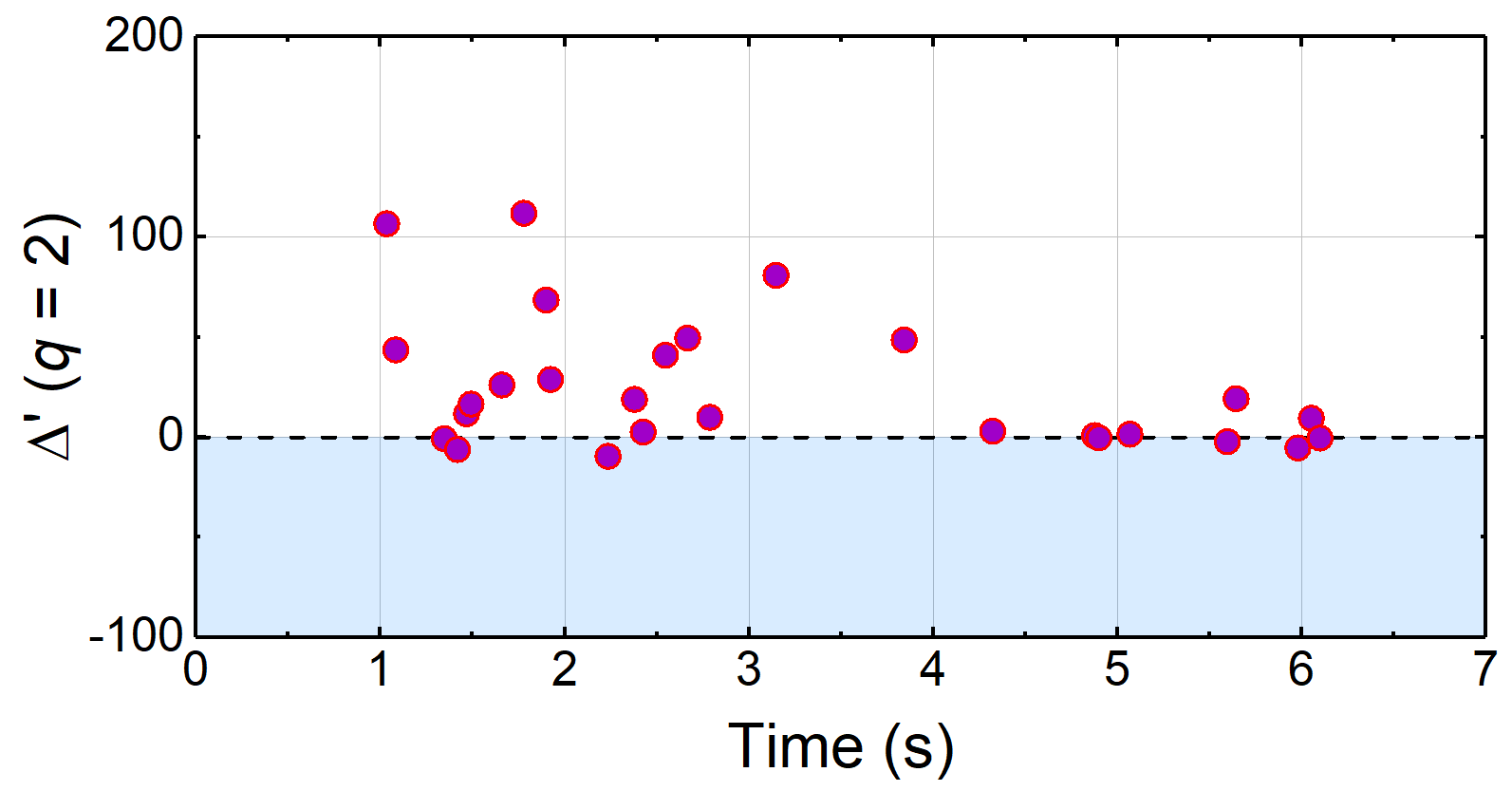 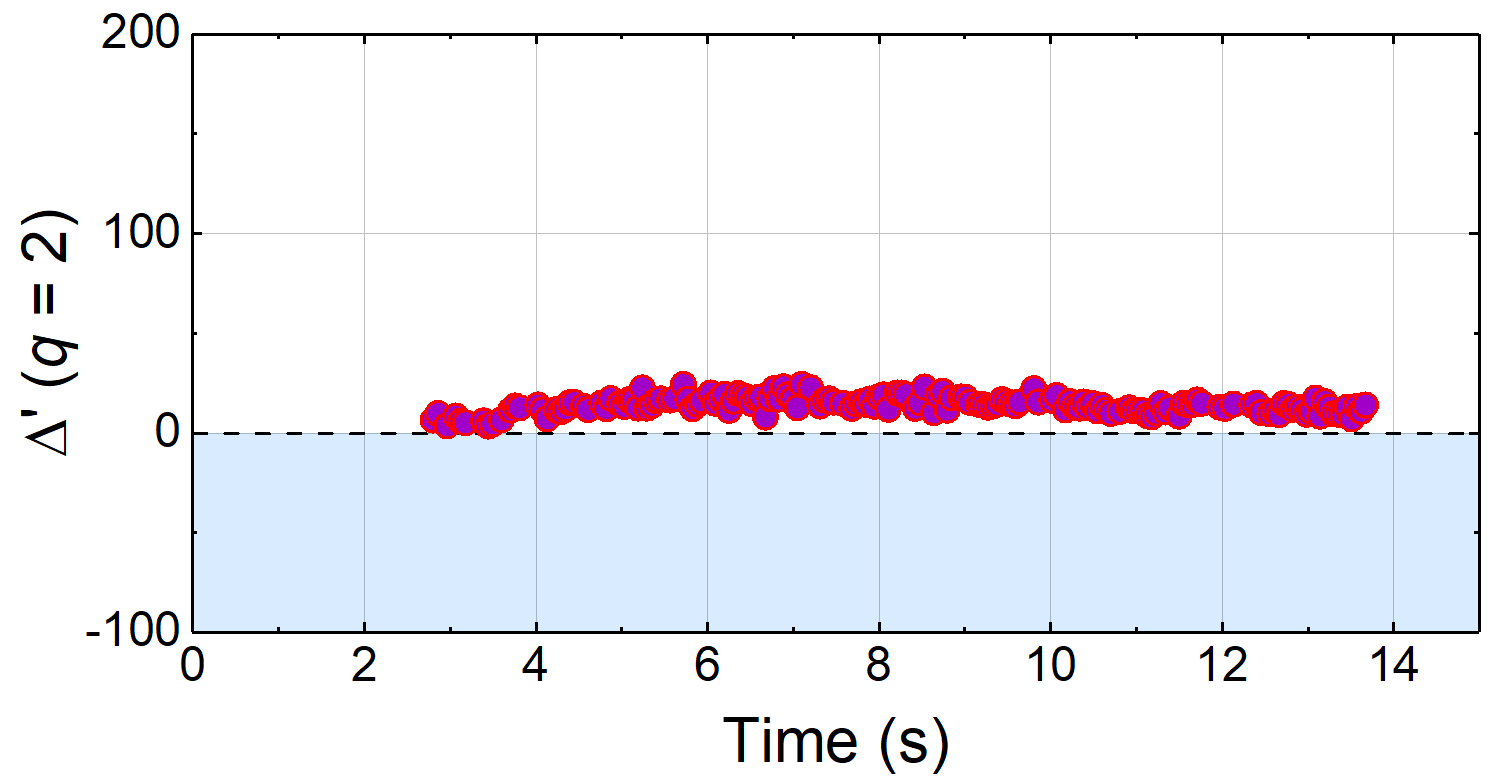 Susceptible to tearing mode onset in the experiment
bN ~ 2
bN > 3
The tearing stability index, D′, at high bN > 3 is more unstable compared to that at reduced bN later in the discharge
The intermediate bN ~ 2 equilibria that are experimentally stable to tearing modes but show an unstable value of D′ indicate that stabilizing components of the NTM stability combined with sheared toroidal rotation need to be invoked
A.H. Glasser, et al., Phys. Plasmas 23 (2016) 112506
Ideal and resistive stability of high bN equilibria examined 
by using M3D-C1
KSTAR 16295
KSTAR 16295
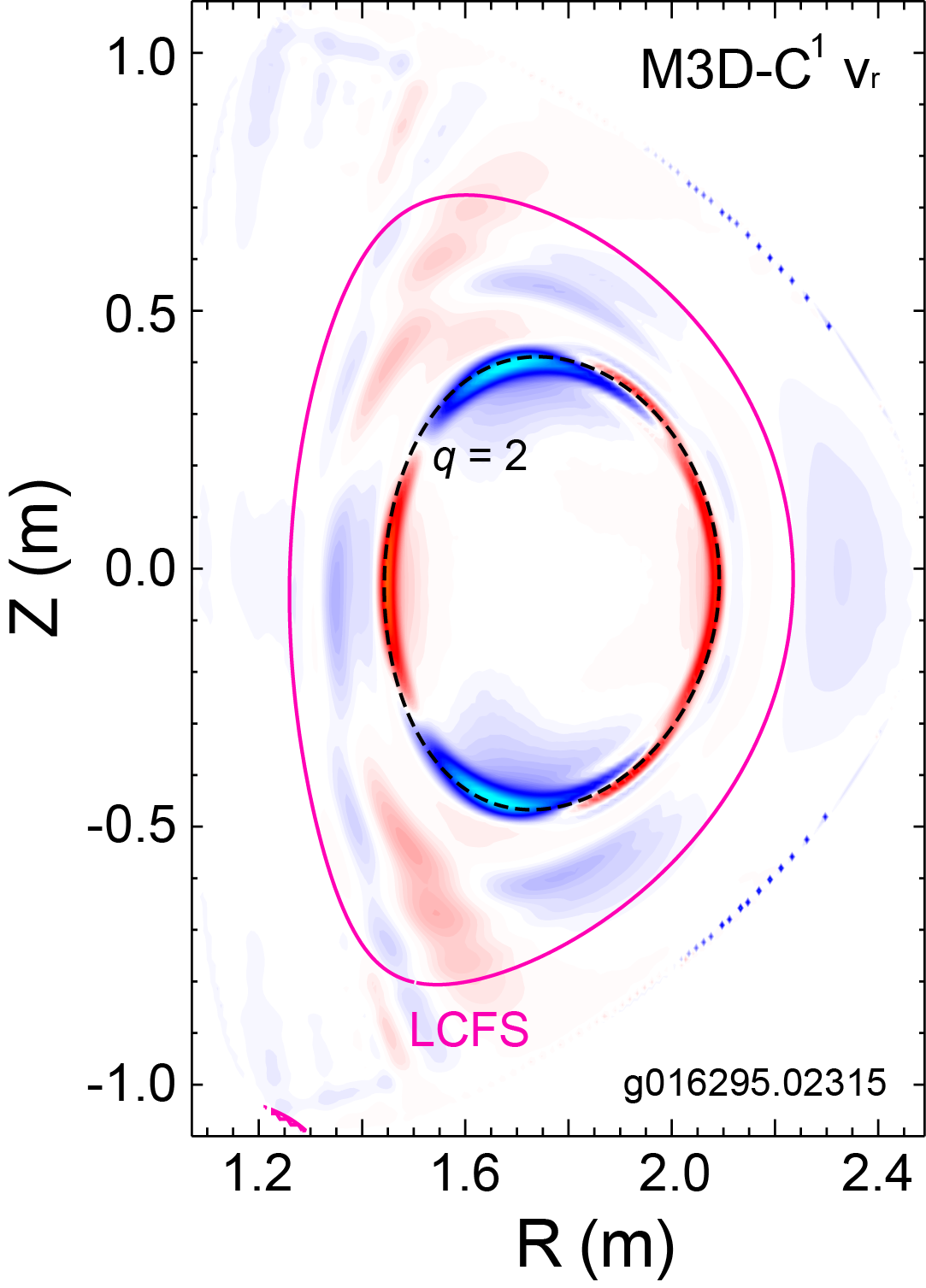 The high bN equilibrium is computed to be unstable to n = 1 ideal mode by linear M3D-C1 analysis consistent with DCON 
Kinetic RWM stability can explain the observed RWM stable operation at bN > bNno-wall
A marginally stable 2/1 tearing mode is computed in M3D-C1 using a simplified input plasma resistivity estimated from measured Te profile
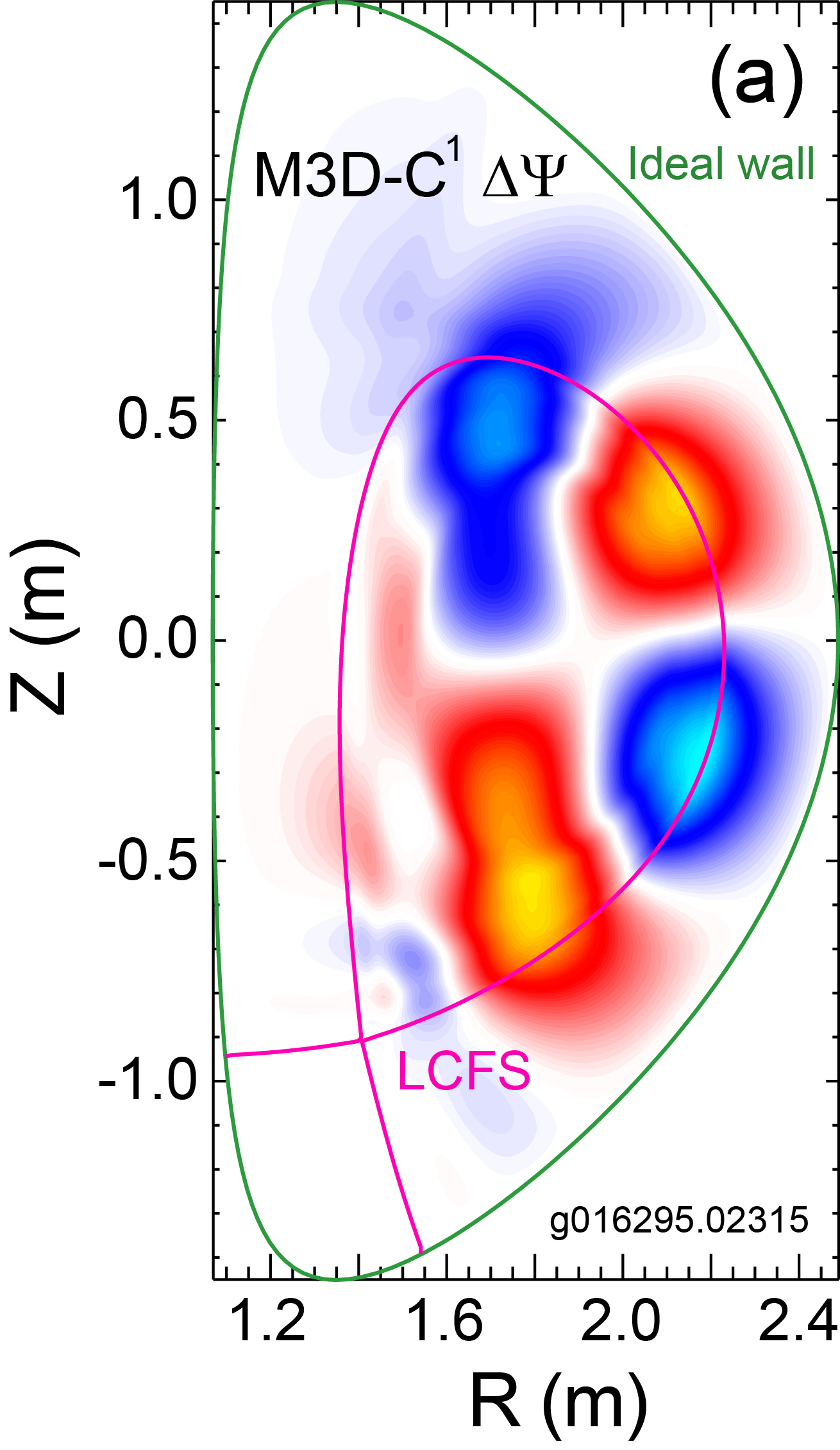 (b)
(a) The perturbed poloidal flux of unstable ideal mode and (b) the radial velocity eigenfunction of a 2/1 tearing mode from M3D-C1
S.C. Jardin, et al., J. Comput. Phys. 226 (2007) 2146
Kinetic modification of RWM stability is evaluated with including energetic particle effects
KSTAR 16295 @ 2.315 s
KSTAR 16325 @ 11.975 s
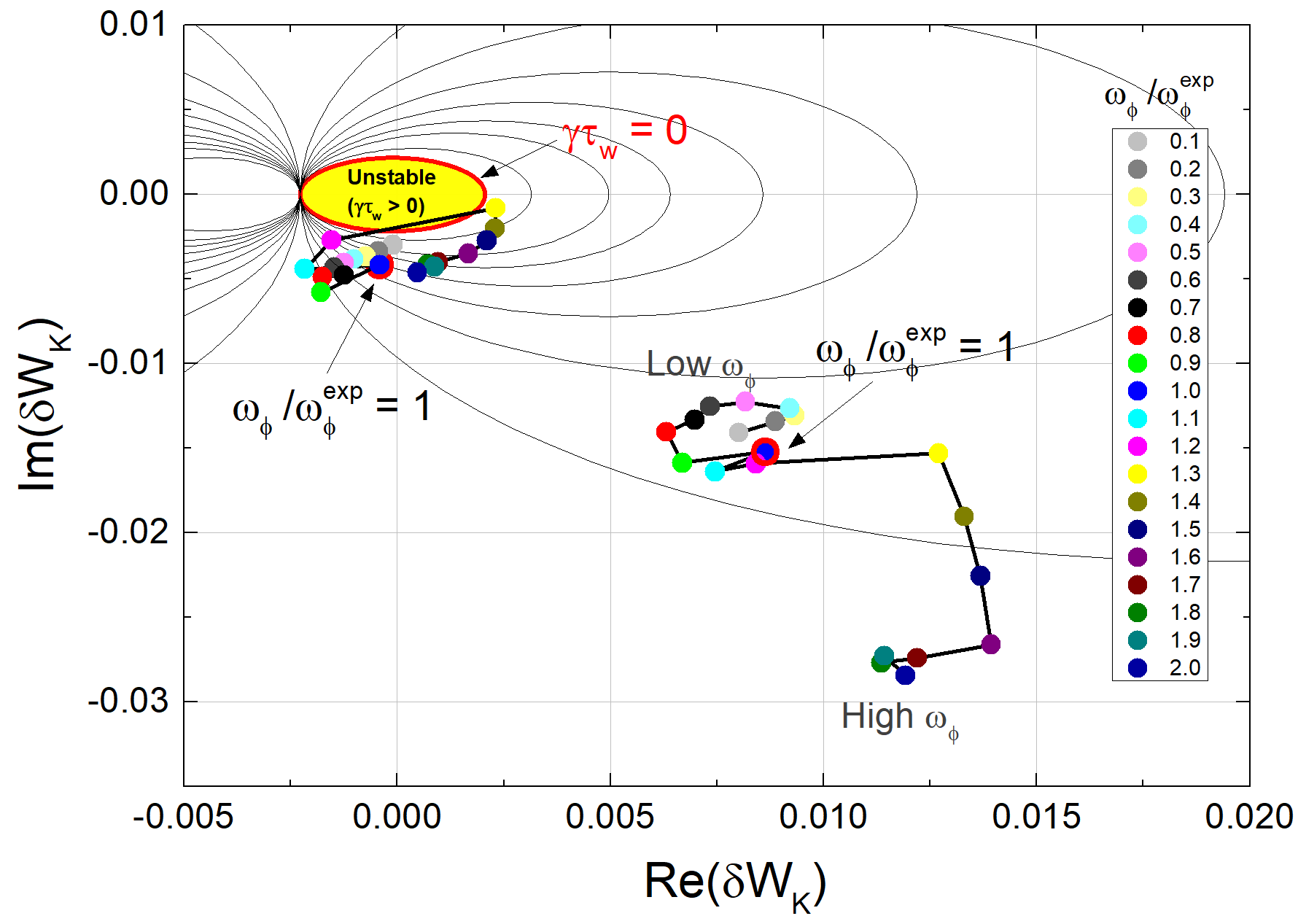 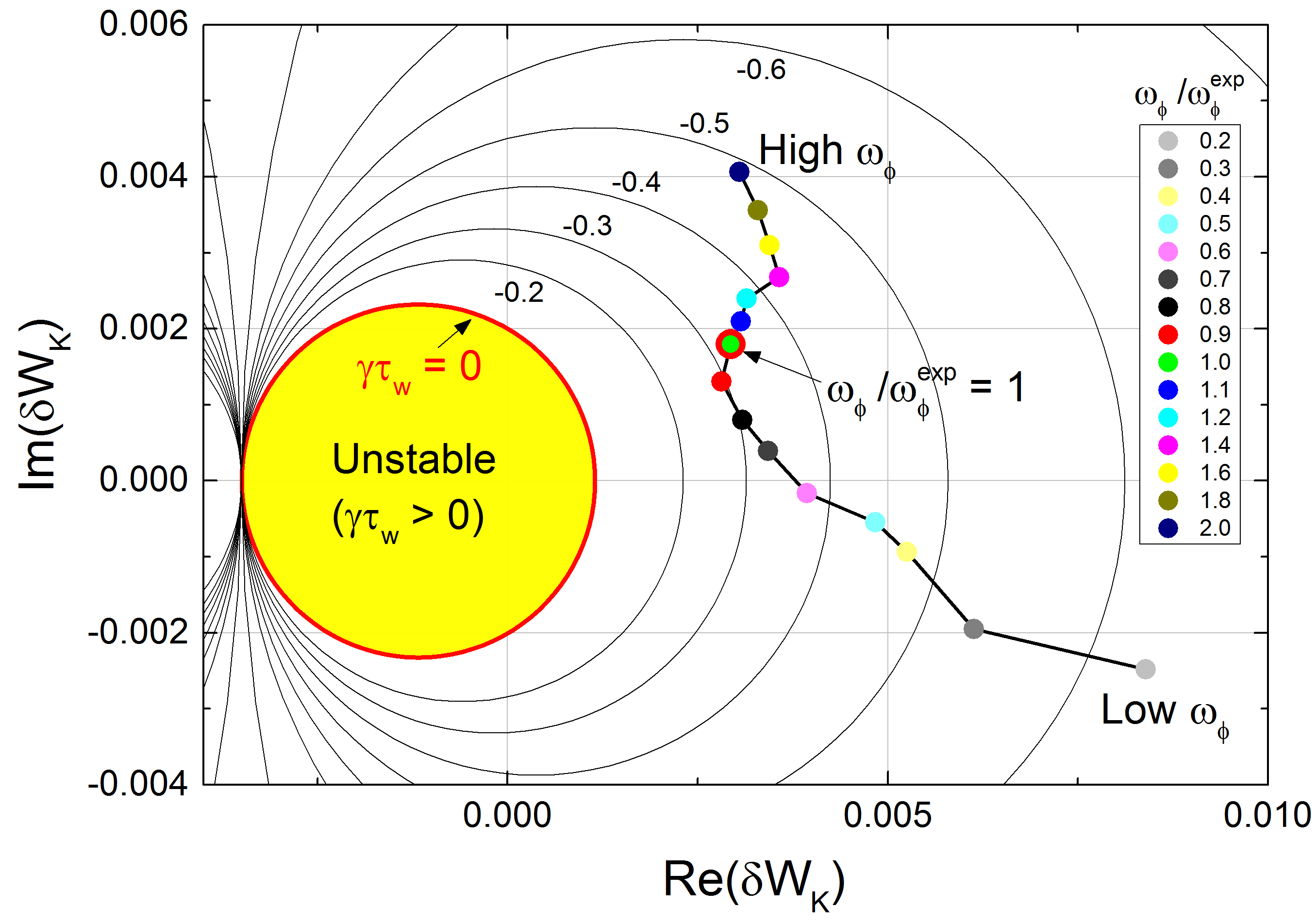 MISK dWK
bN = 3
bN = 2
w/o Energetic 
particles
Experiment (w/ EP)
Experiment (w/o EP)
Experiment (w/o EP)
w/ Energetic 
particles
Stable
(gtw < 0)
MISK dWK
n = 1 RWM stability diagram with scaled experimental rotation profiles
MISK calculations find the equilibrium is stable to RWM as is consistent with experiment (rotation profile is scaled from 0.1 to 2 times in the analysis)
Energetic particles are predicted to give a strong stabilizing effect to RWMs
J.W. Berkery, et al., PRL 104 (2010) 035003
 Y.S. Park, et al., Nucl. Fusion 51 (2011) 053001
RWM active feedback control system installed in KSTAR
KSTAR RWM feedback physics model in VALEN-3D
RWM feedback sensors on passive plates
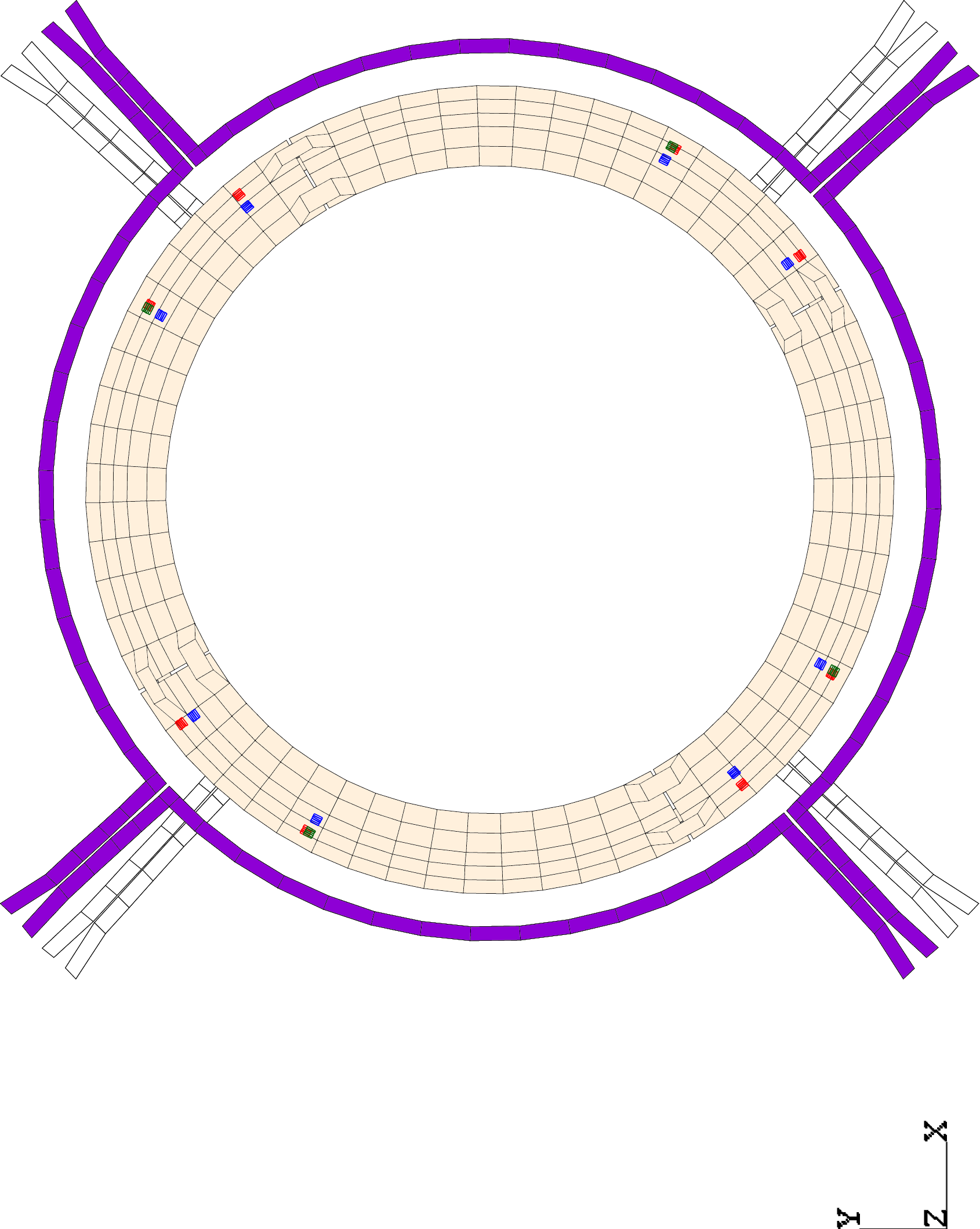 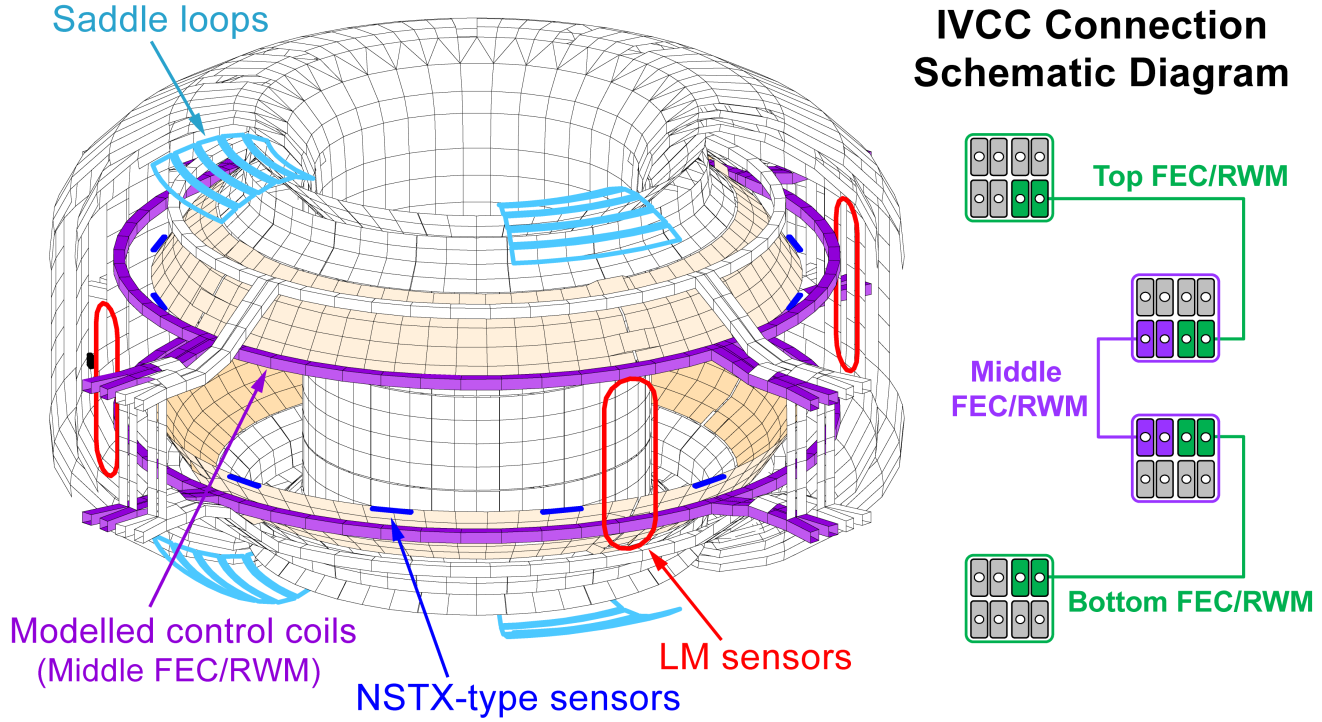 ~8,000 finite elements
RWM sensors
MPZU04 (8 sensors)
  (R = 2.10 m, 
   Z = 0.68 m)
MPZU03 (4 sensors)
  (R = 2.18 m, 
   Z = 0.56 m)
28o
322o
49o
298o
f
Middle-IVCC
RWM control
coils (4 coils)
MPs
118o
229o
142o
MPZL20 (8 sensors)
       (R = 2.18 m, 
        Z = -0.56 m)
208o
Primary RWM control coils
(Middle FEC/RWM)
NSTX-type future RWM
sensors (imaginary)
<lower passive plate - top view>
Y.S. Park, et al., Phys. Plasmas 21 (2014) 012513
For plasma operation at bN > bNno-wall, RWM control system is prepared in KSTAR 
The middle in-vessel control coils (IVCCs) minimizes the inductive shielding by the copper passive stabilizing plates during RWM feedback 
Three sets of RWM Bp sensors at 8 toroidal positions above and below the midplane have been installed at the inside of the passive plates     total 20 independent Bp measurements for RWM identification (fsample = 20 kHz)
Magnetic fields from induced currents are compensated from sensor measurement for accurate RWM identification
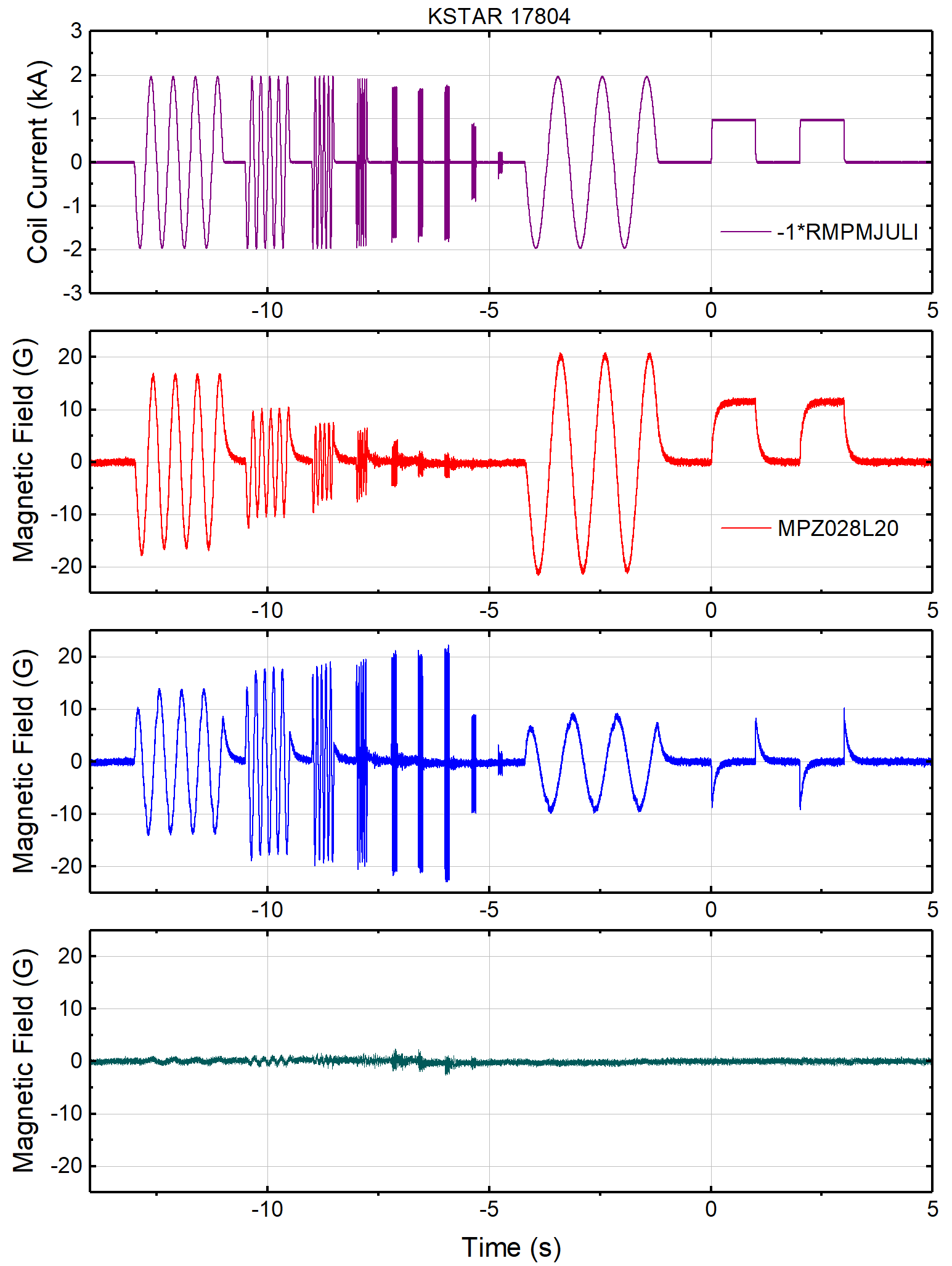 Define the DC-compensated dB:


Significant inductive component still remains in dBDC  due to high sensor mutual coupling to the passive plates
Similar to NSTX, use low-pass-filtered (LPF) RWM coil current derivative as the source of the inductive dB
Define the AC-compensated dB: 


Tested three tAC values well compensates the inductive effect with remaining |dB| <  2 G after applying DC/AC compensations
Coil current
Sensor Bp
DC compensated Bp
DC/AC compensated Bp
Utilization of multiple RWM sensor arrays is enabled by examining the phase of the perturbed dB of RWMs
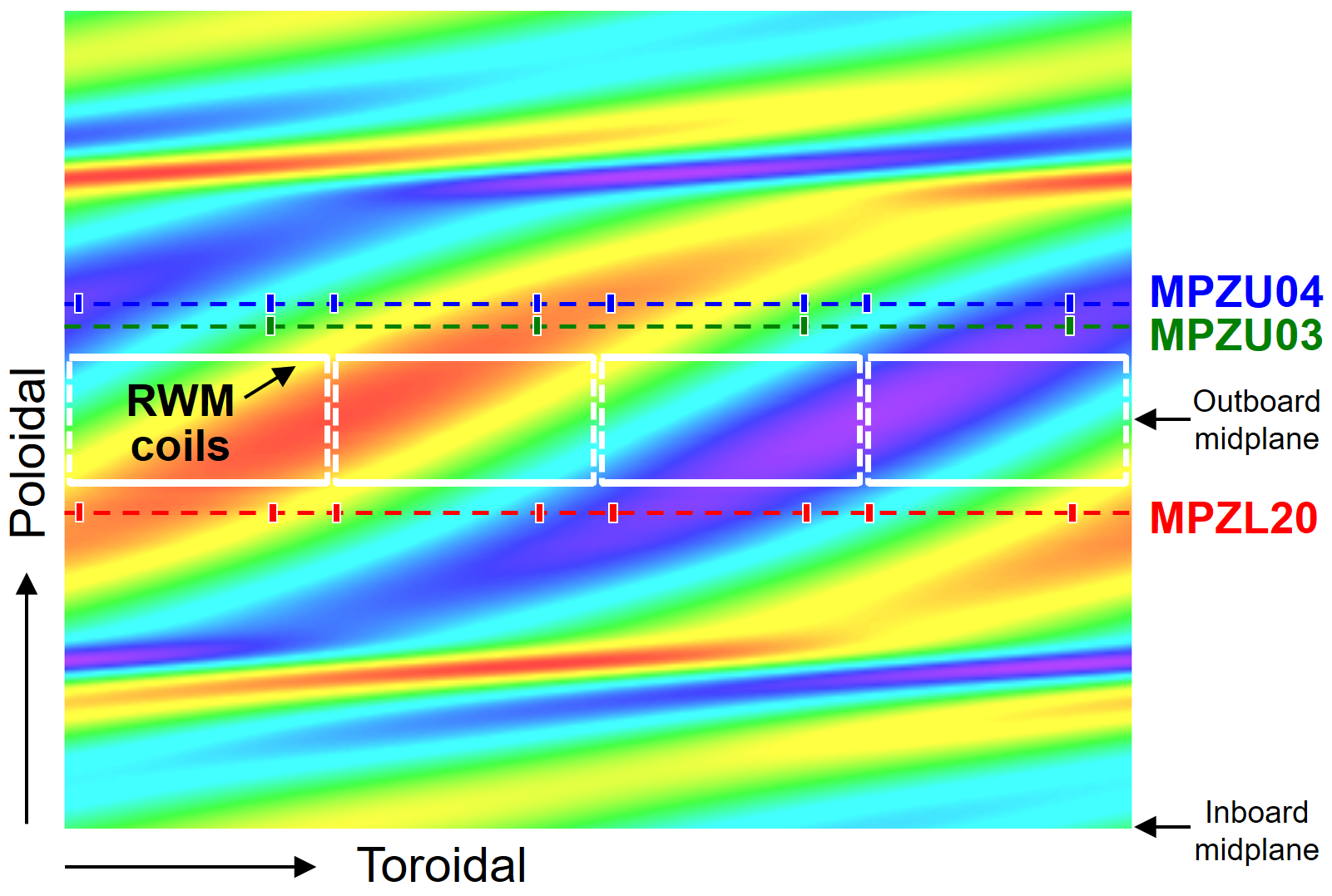 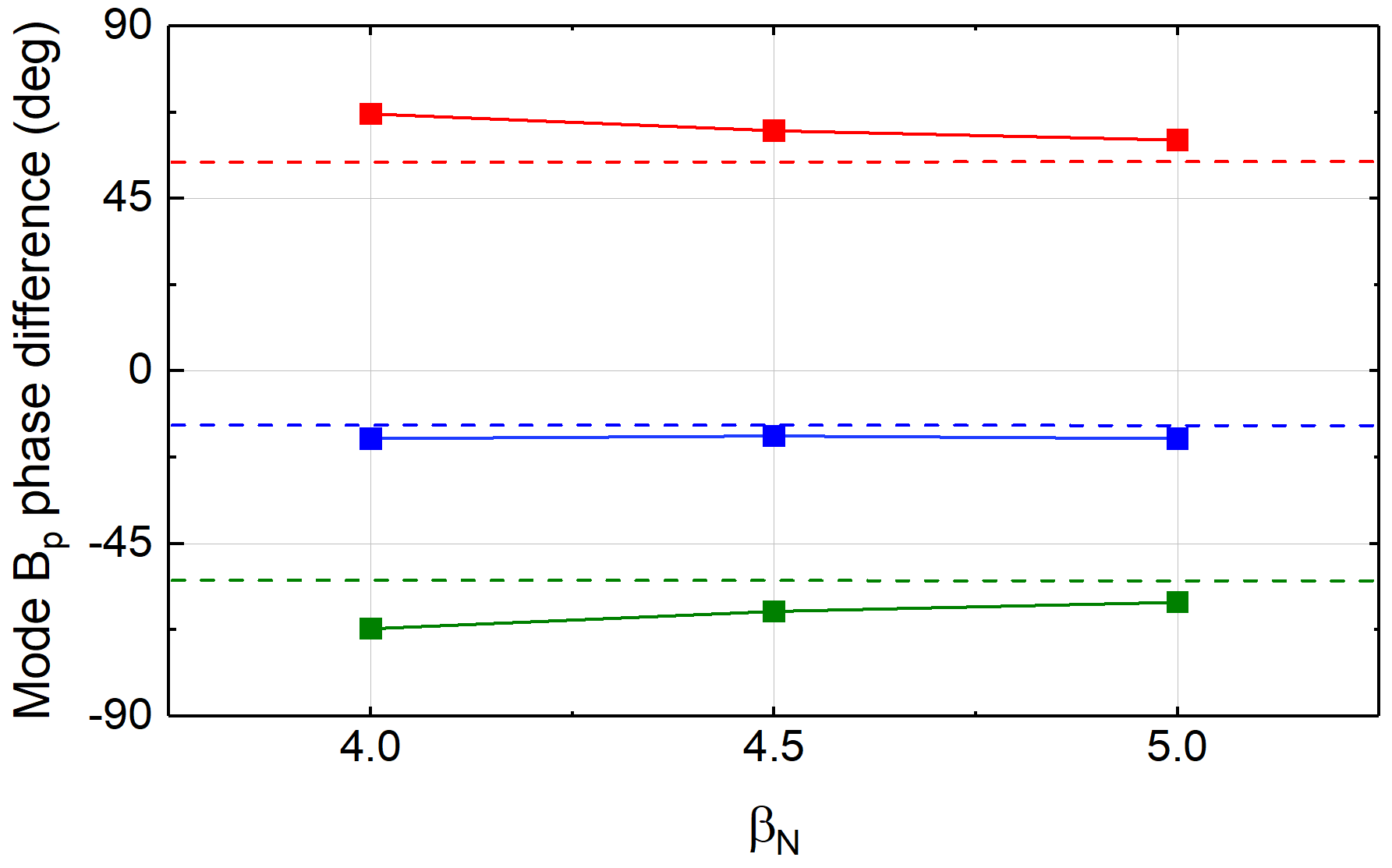 DCON dBp (no-wall)
MPZL20
without wall
(dashed lines)
VALEN-3D
MPZU04
MPZU03
Relative phase of RWM measured by the sensor arrays w.r.t the phase at the midplane
The perturbed dBp for an unstable n = 1 eigenfunction
Utilization of the entire available sensor arrays is beneficial for a better control since the RWM eigenfunction can have varying helicities of dB in the outboard
The phase difference between the midplane and off-midplane region changes with bN as the response of the wall increases with faster mode growth 
Assumed sensor toroidal angles in mode decomposition are modified accordingly
Measured amplitude and phase of slowly rotating MHD mode
KSTAR 15279
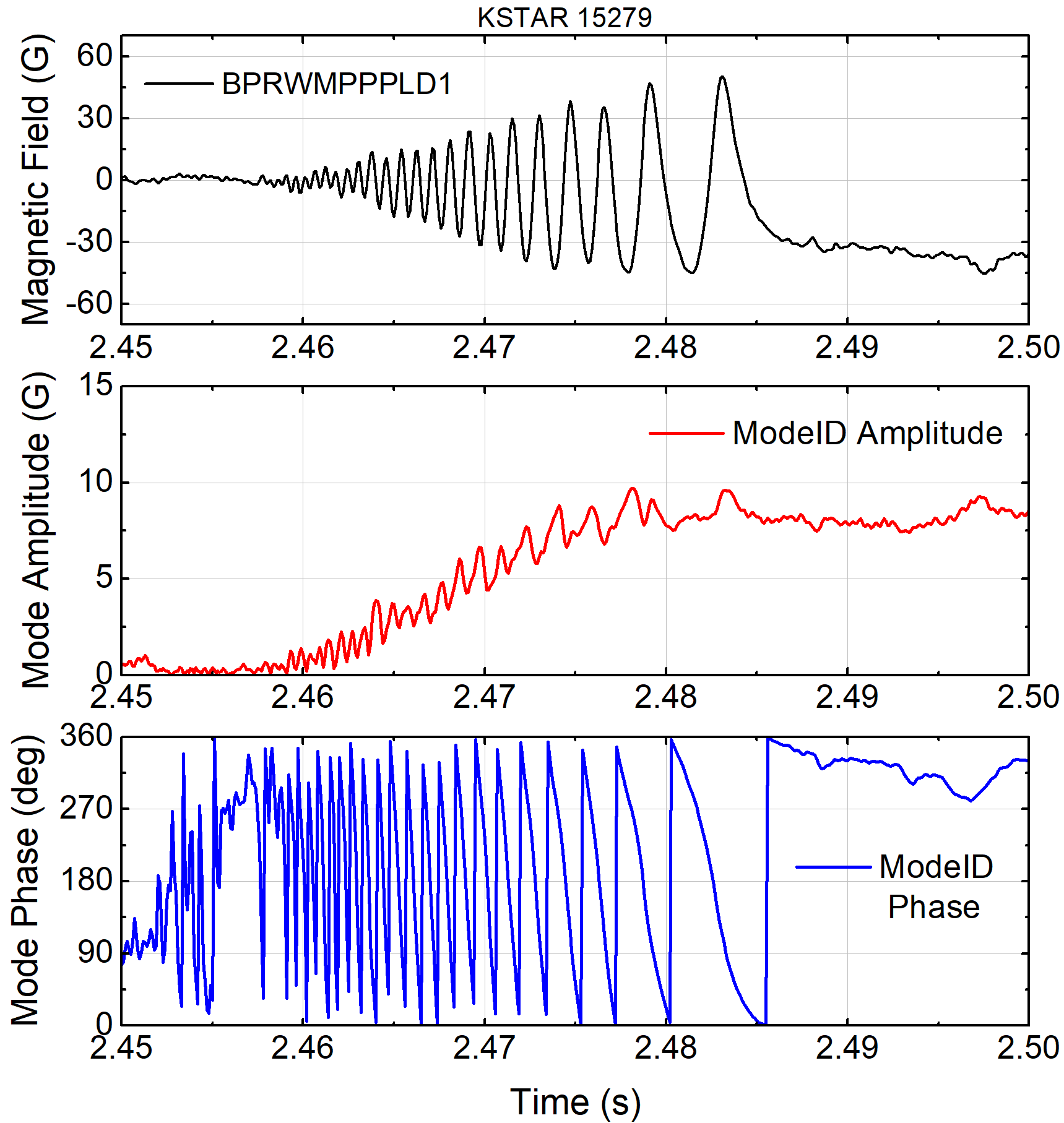 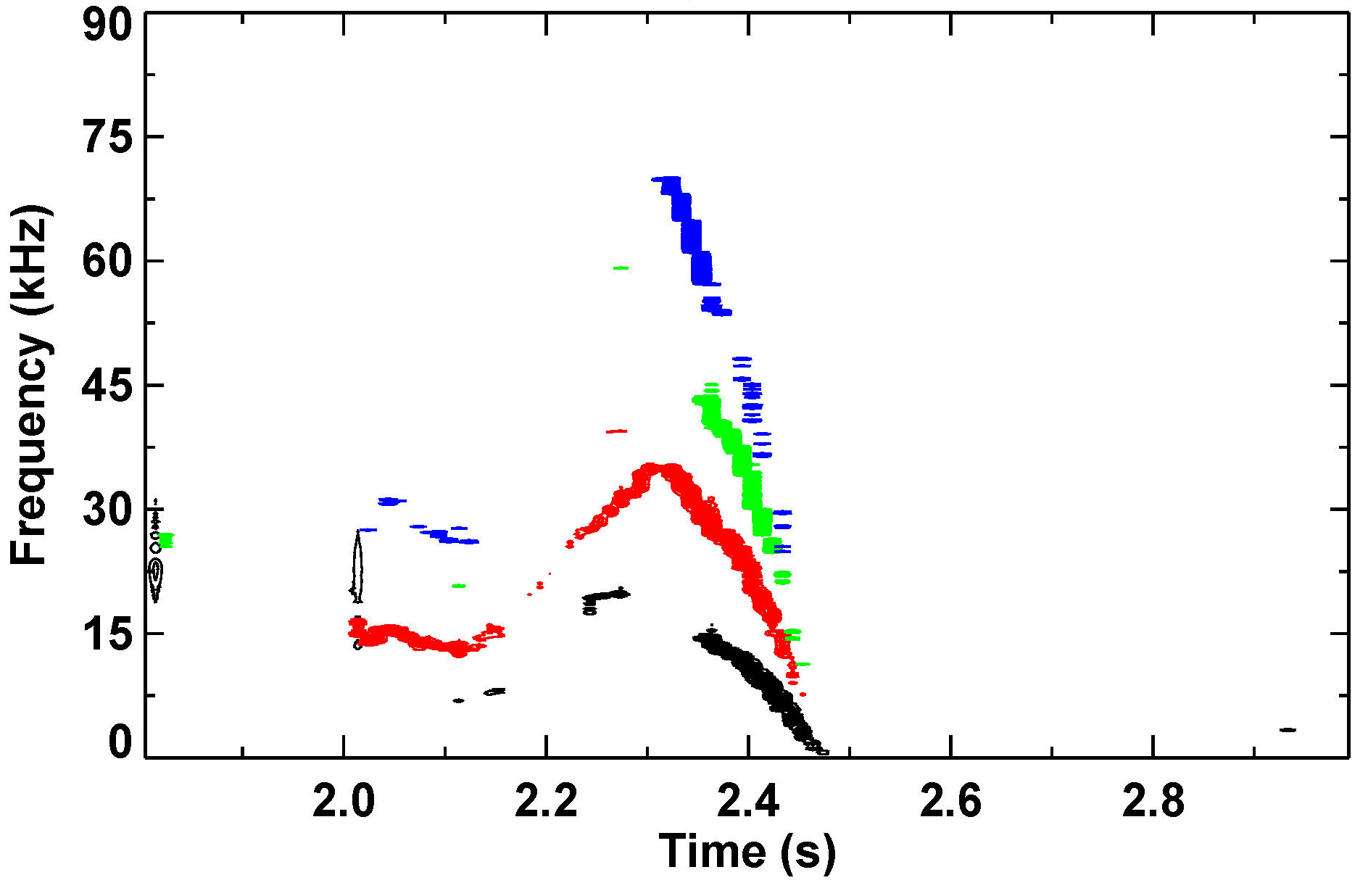 Exp. by Y.M. Jeon (NFRI)
Lower Bp 
difference #1
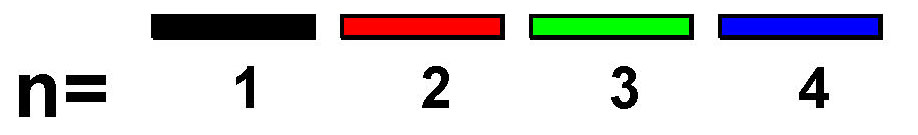 Mode starts to be 
measured by RWM sensors
Mode amplitude
2/1 mode
locks
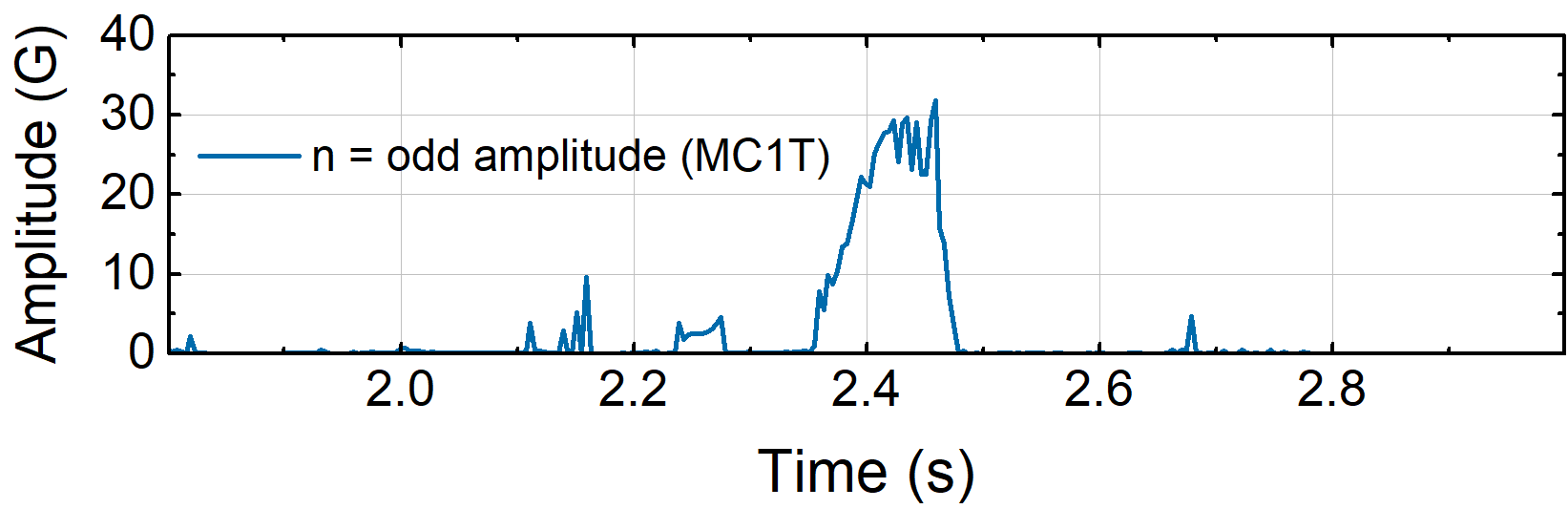 fsample = 200 kHz
Fast Mirnov probe
Mode 
phase
Toroidal magnetic probe spectrum and mode amplitude
Measured mode amplitude and phase
Since RWMs have yet to be measured on KSTAR, mode identification has been tested for slowly rotating tearing modes (w/o applied feedback)
Used 10 Bp sensor differences (180o opposing sensor pairs) for n = 1 identification
Mode identification well measures the evolution of n = 1 locking tearing mode
Conclusions and Next Steps
Stability and transport of high performance KSTAR plasmas are analyzed
Kinetic EFIT with MSE is used for accurate stability and transport analysis
TRANSP analysis computes high bN > 4 with fully non-inductive current can be achieved with newly increased PNBI in KSTAR
Achieved high bN equilibria are subject to ideal n = 1 instability (DCON, M3D-C1)
Resistive DCON analysis emphasizes the role of the pressure driven effects in the observed tearing stability 
MISK analysis can explain the observed RWM stable operation at high bN > bNno-wall

Development of algorithm for RWM identification and feedback 
Significant dB produced by induced currents in conducting structures is compensated from RWM sensors, and utilization of multiple sensor arrays is enabled by examining the perturbed dB structure of RWMs
Next Steps
Improve stability analysis by employing the pressure driven terms of NTM stability 
Test the developed RWM feedback algorithm in high bN experiment
Experiments are scheduled in 2018 to improve sustained high bN, and probe stability
BACKUP SLIDES
Onset of strong 2/1 tearing mode terminated high bN
At high bN phase, a benign n = 2 mode (presumably 3/2 mode) exists with strong sawteeth
No indication of Wtot reduction due to the n = 2 mode having |Bp| ~ 2 G
High bN operation was limited by strong 2/1 tearing mode onset 
Measured mode amplitude > 20 G
Both Wtot and bN were reduced by ~35% but maintained H-mode
Similar discharges exhibited different 2/1 tearing mode onset time (expected to be triggered by sawteeth)
Plasma rotation profile significantly reduced by > 20% due to the 2/1 mode onset
KSTAR 16295
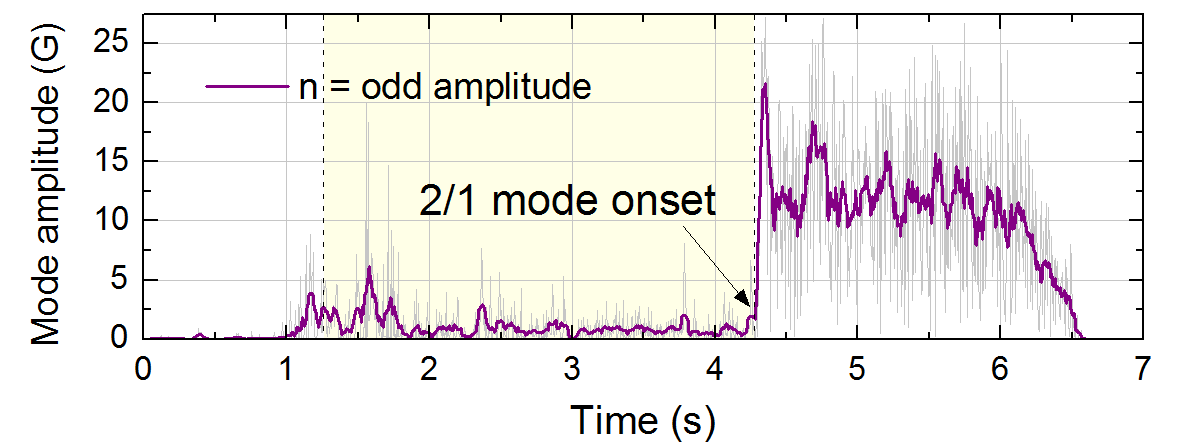 ~
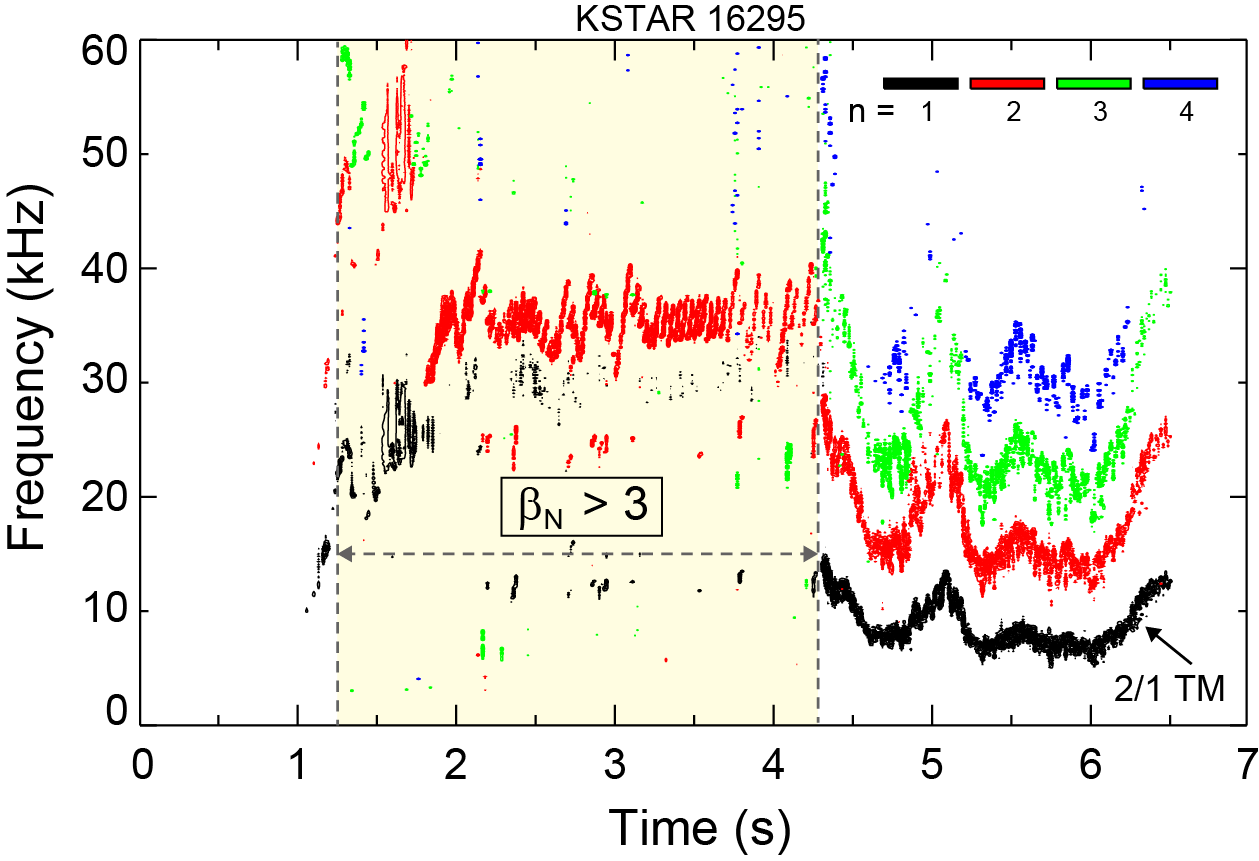 Weak n = 2 mode
Toroidal magnetic probe spectrum and mode amplitude in high bN discharge
RWM stability evaluated with ideal and kinetic components allows for passive stabilization of the RWM
Kinetic effects modify ideal MHD n = 1 stability (MISK code)
Collisional dissipation
Rotational stabilization 




 





Stability modification depends on 
Integrated wf profile: resonances in dWK 
Particle collisionality
Plasma is stable when rotation is in resonance
l = 0 harmonic : resonance with precession drift frequency
l = -1 harmonic : resonance with bounce frequency
kinetic 
modification
B. Hu, et al., PRL 93 (2004) 105002
J.W. Berkery, et al., PRL 104 (2010) 035003
S.A. Sabbagh, et al., Nucl. Fusion 50 (2010) 025020
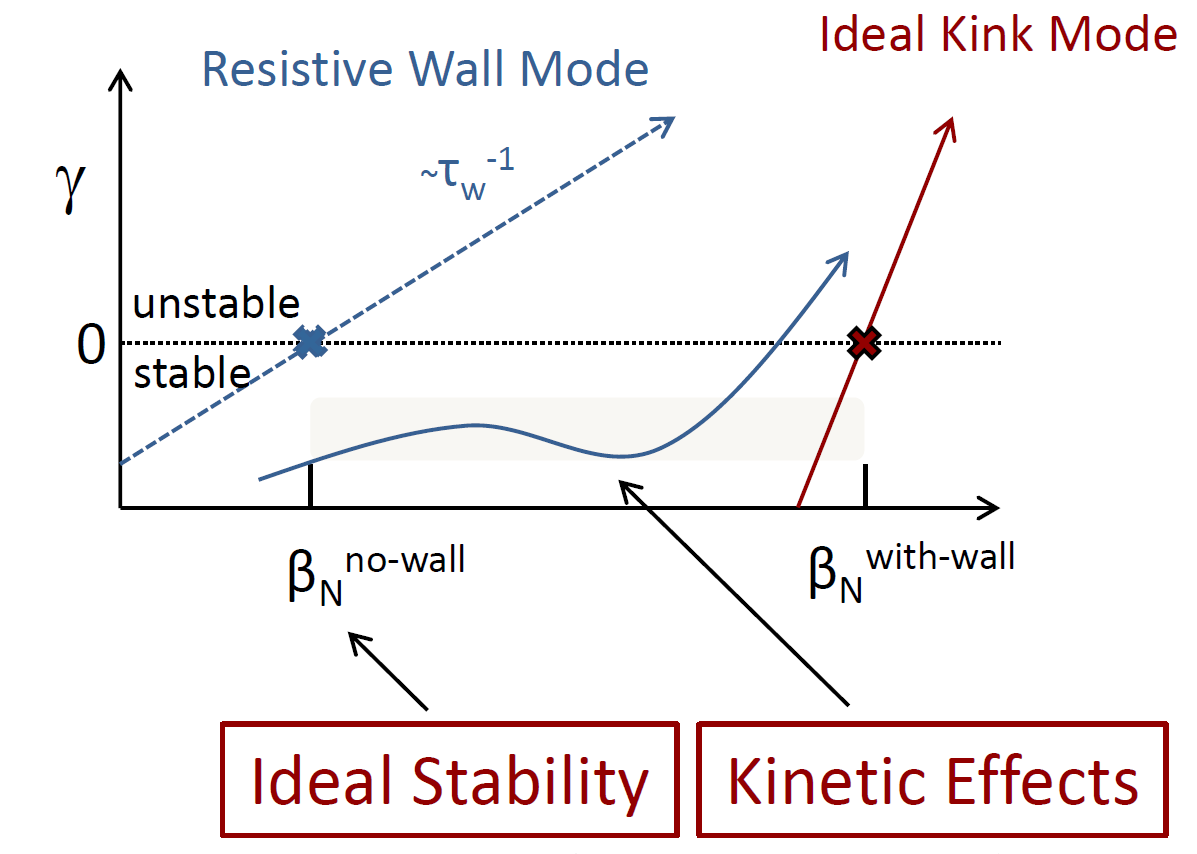 Trapped ion component (typically dominates Re(dWK))
precession drift
bounce
collisionality
E⨉B
J.W. Berkery, et al., MHD Workshop (2015)
New RWM sensors will give superior control performance over the previous device sensors
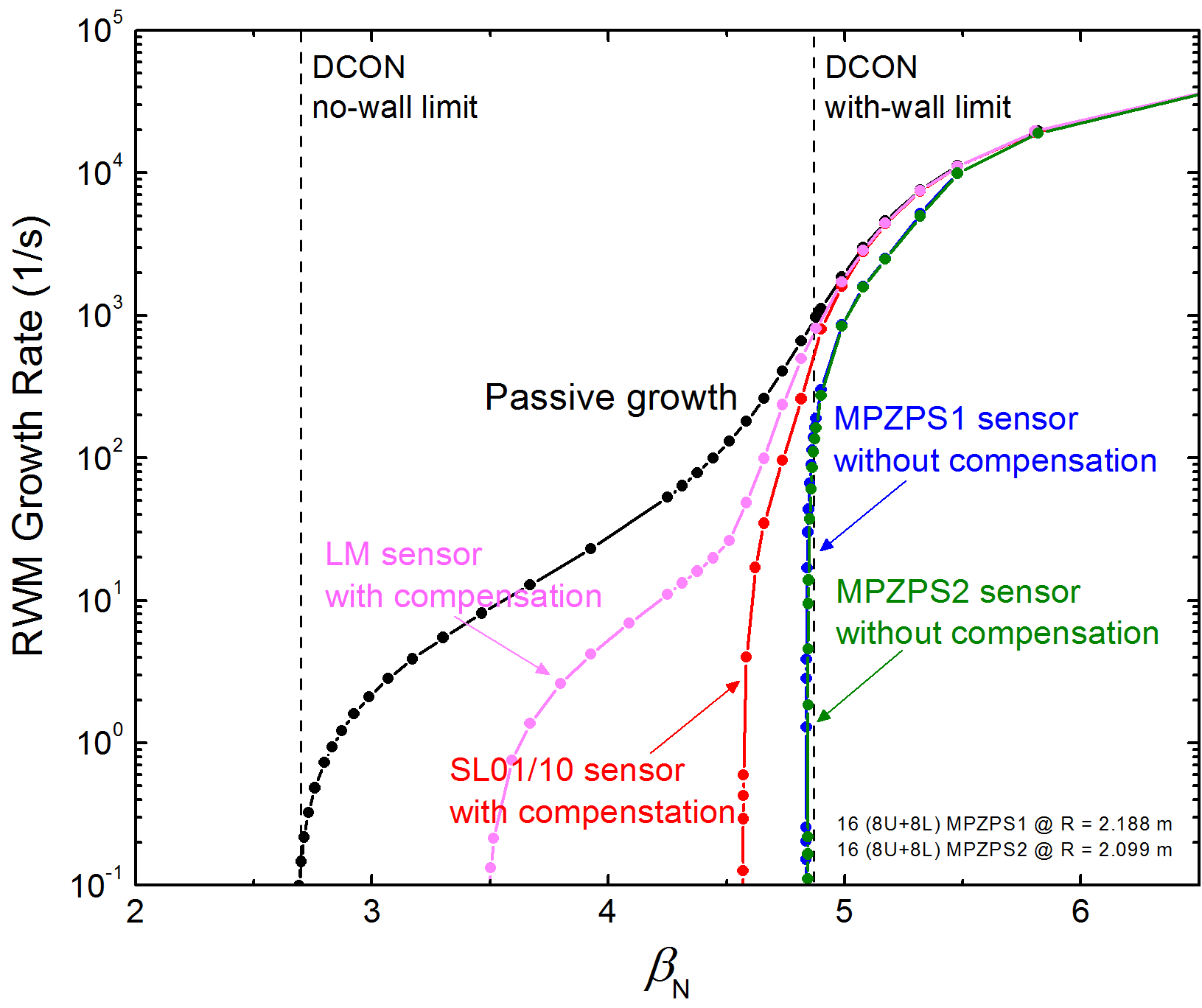 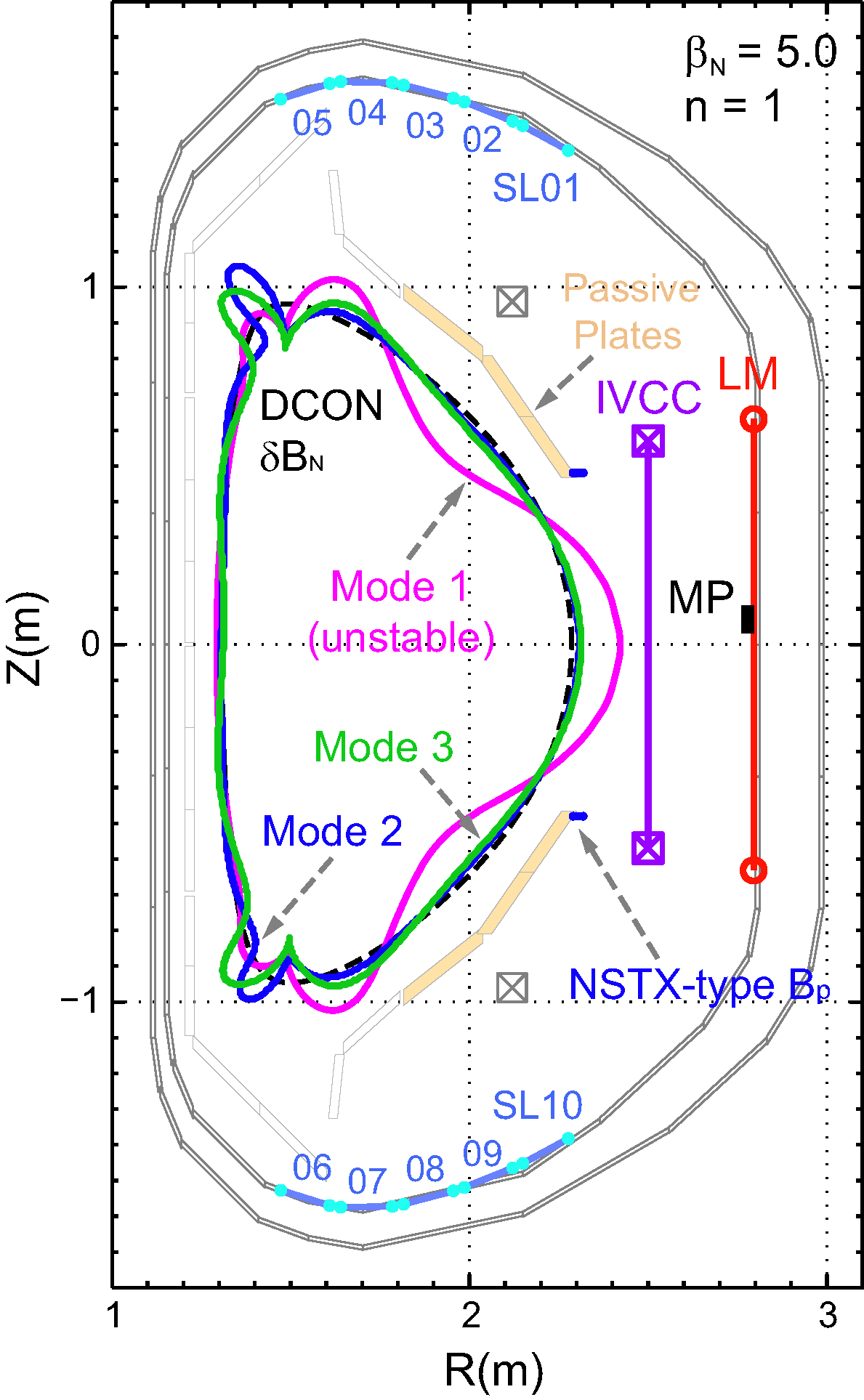 SLs
New RWM sensor
performance
New RWM sensors
MPZU03-L20 sensor
w/o compensation
MPZU04-L19 sensor
w/o compensation
(Cb = 37 %)
SLs
MPZU03-L20 (8+8) @ R = 2.188 m
MPZU04-L19 (8+8) @ R = 2.099 m
(Cb = 86 %)
RWM control performance of the new RWM sensors
Y.S. Park, et al., Phys. Plasmas 21 (2014) 012513
The design advantages of the new RWM sensors result in greater mode control - almost up to the ideal with-wall limit (Cb = 98%, bN = 4.8)
Strong coupling between RWM feedback sensors and passive plates could be detrimental to RWM feedback
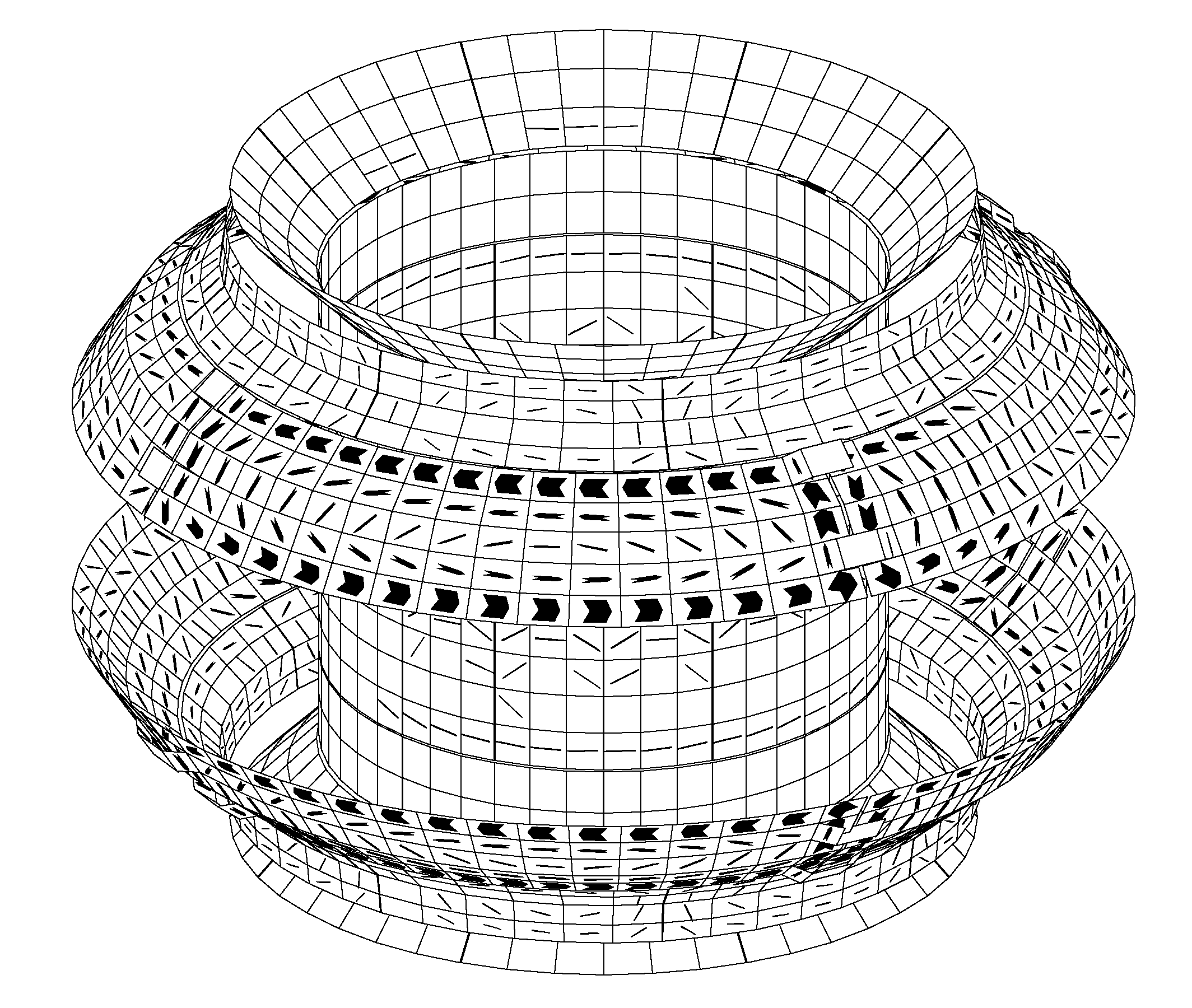 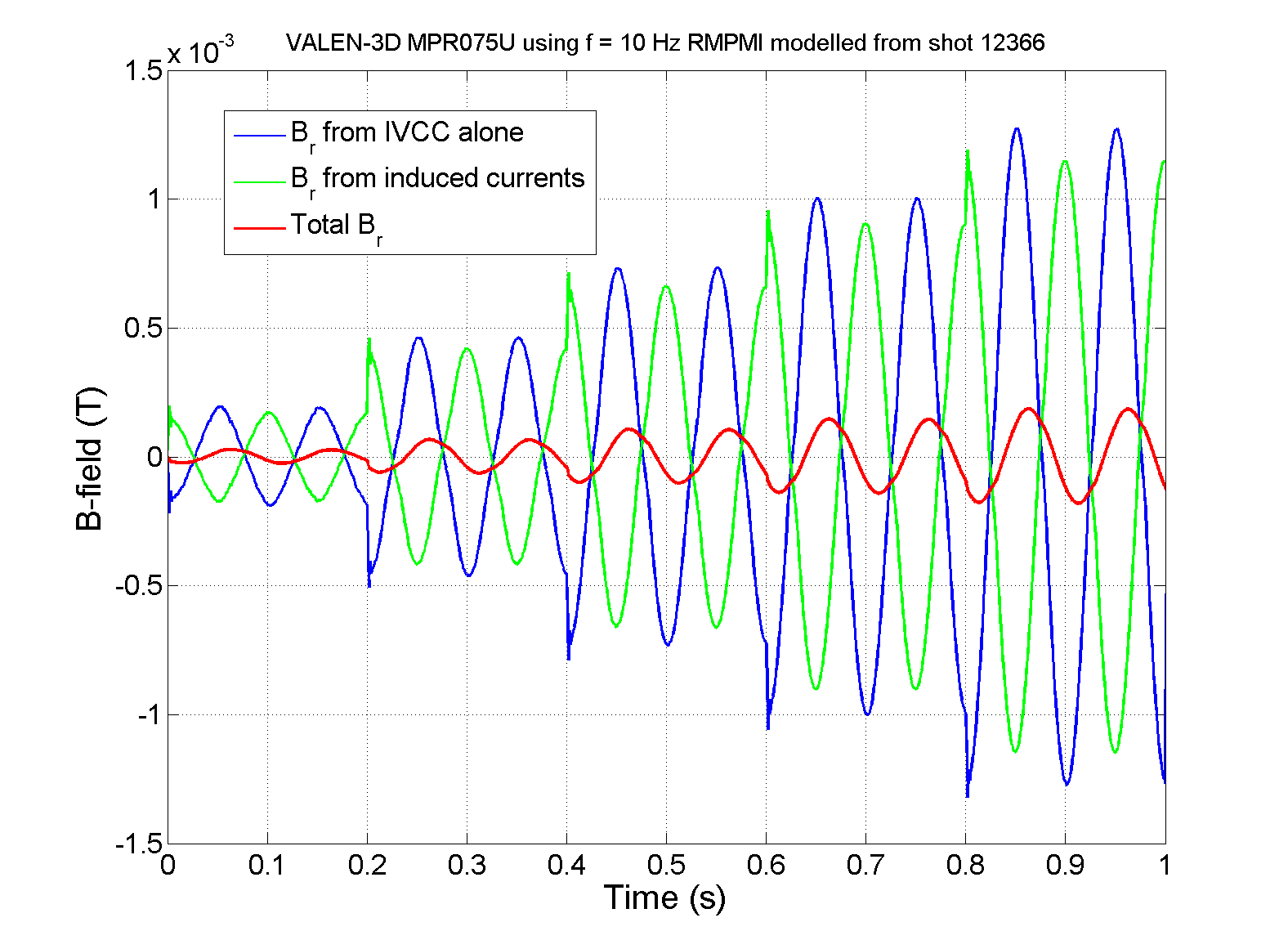 t = 0.845 s
15


10


5


0


-5


-10


-15
Magnetic Field (G)
Computed induced currents on the internal passive conductors when 10 Hz n = 1 rotating field is applied from RWM control coils (m-IVCCs)
Time (s)
VALEN-3D computed sensor measurement
Transient effects of the induced currents on the passive plates have been examined by VALEN-3D code 
KSTAR passive plates are found to give a significant inductive effect on RWM sensor measurement when RWM coils are activated
AC sensor compensation can eliminate the remaining dB components after the DC compensations
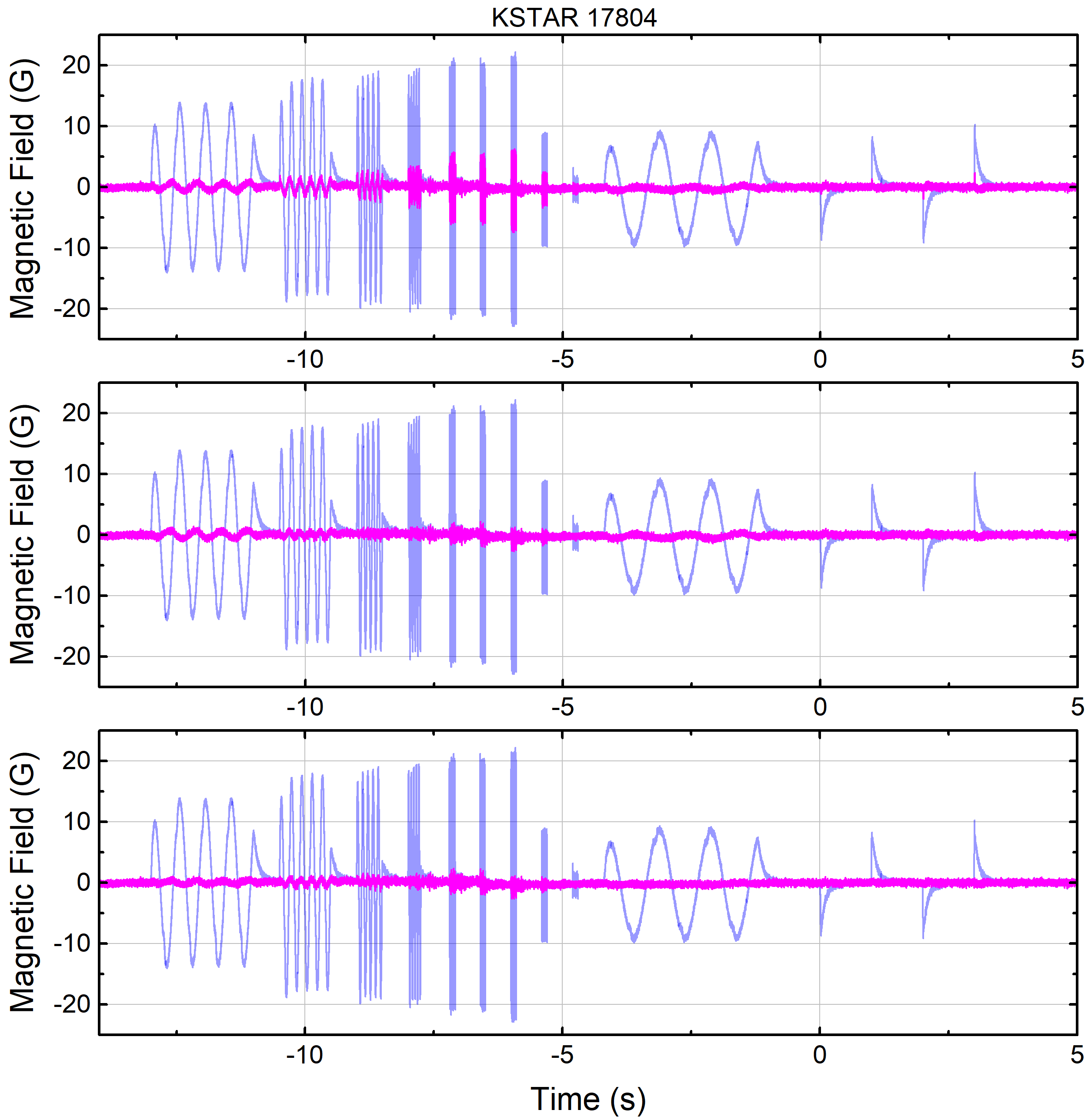 Similar to NSTX, use low-pass-filtered (LPF) RWM coil currents as the source of the inductive dB
Define the AC compensated dB: 


The coefficient matrix p has max. 20 (Nsensor) x 12 (Ncoil) x 3 (Nt) = 720 elements
LPF with 3 different t values has been tested
Tested t set well compensates the inductive effect. For the entire RWM sensors, remaining |dB| <  2 G after DC+AC compensations
dBDC
t1 = 92 ms
Remaining after t1
< dBAC with t1 >
dBDC
t2 = 3 ms
Compensated by t2
< dBAC with t1, t2 >
dBDC
t3 = 215 ms
Compensated by t3
< dBAC with t1, t2 , t3 >
Algorithms for mode identification
The magnetic perturbation has an amplitude (ARWM) and phase (fRWM)

At the i-th sensor, the measured mode amplitude is:



Combine signals to form an amplitude and phase of the plasma 3D perturbation
	




Convert the sensor fields at each time point to amplitude and phase
Outputs passed within PCS to RWM feedback algorithms for control current request
Algorithm is presently being implemented in KSTAR PCS for use in 2018
M : mode-ID matrix (20 x 2) for KSTAR